Integrated Education and Training (IET) in California: Voices from the Field
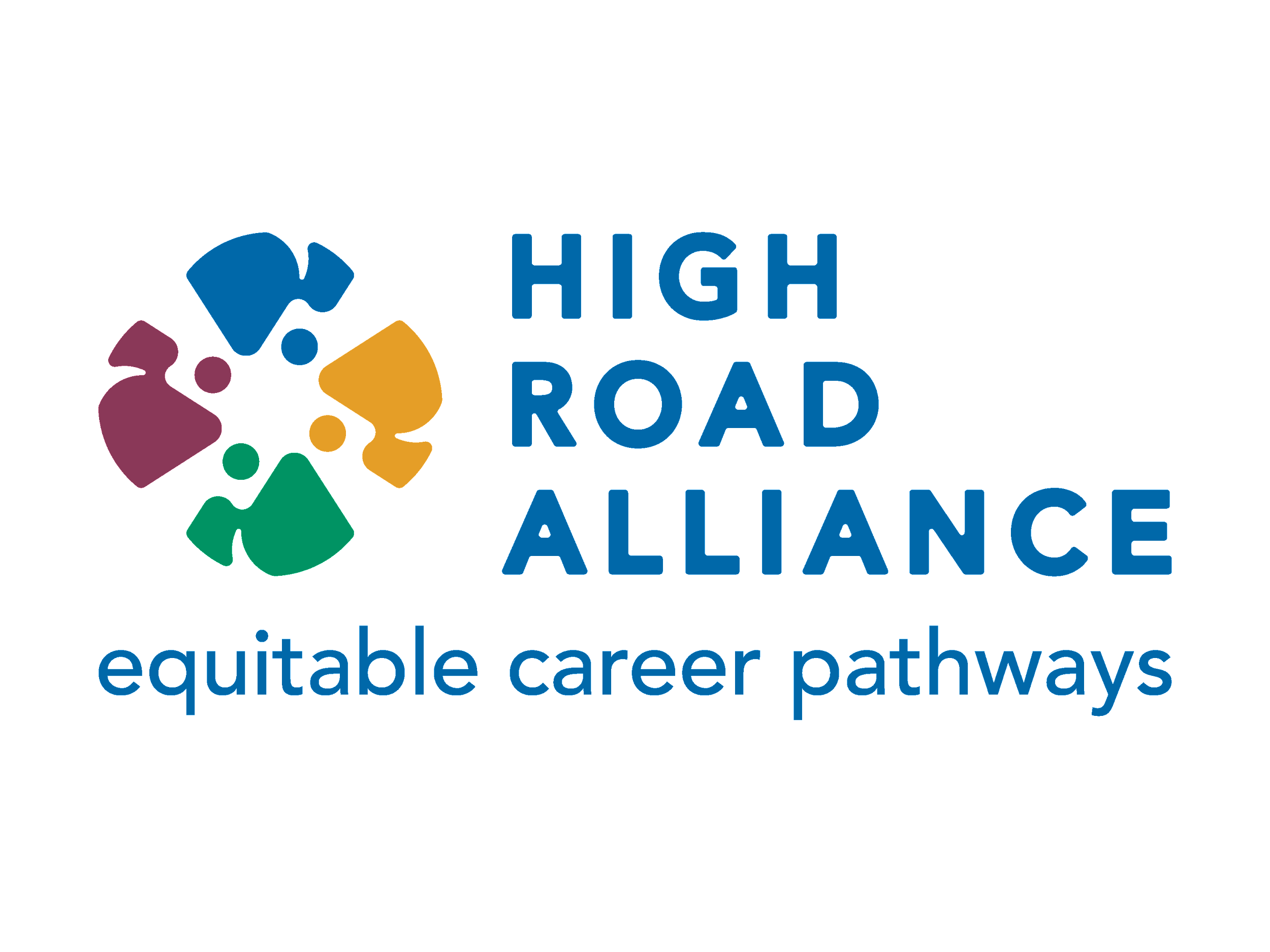 August 24, 2022
[Speaker Notes: Veronica:
Please introduce yourself in the chat box
And use the chat box throughout to ask questions and share ideas.

Renee:
Welcome
Opening remarks - how this project came about, thank you to the Advisory Group and all interviewees]
Who We Are
Peter Simon
Co-Founder
High Road Alliance
Jennie Mollica
Co-Founder
High Road Alliance
We convene partnerships to open doors to
equitable, inclusive employment opportunities
and career advancement.
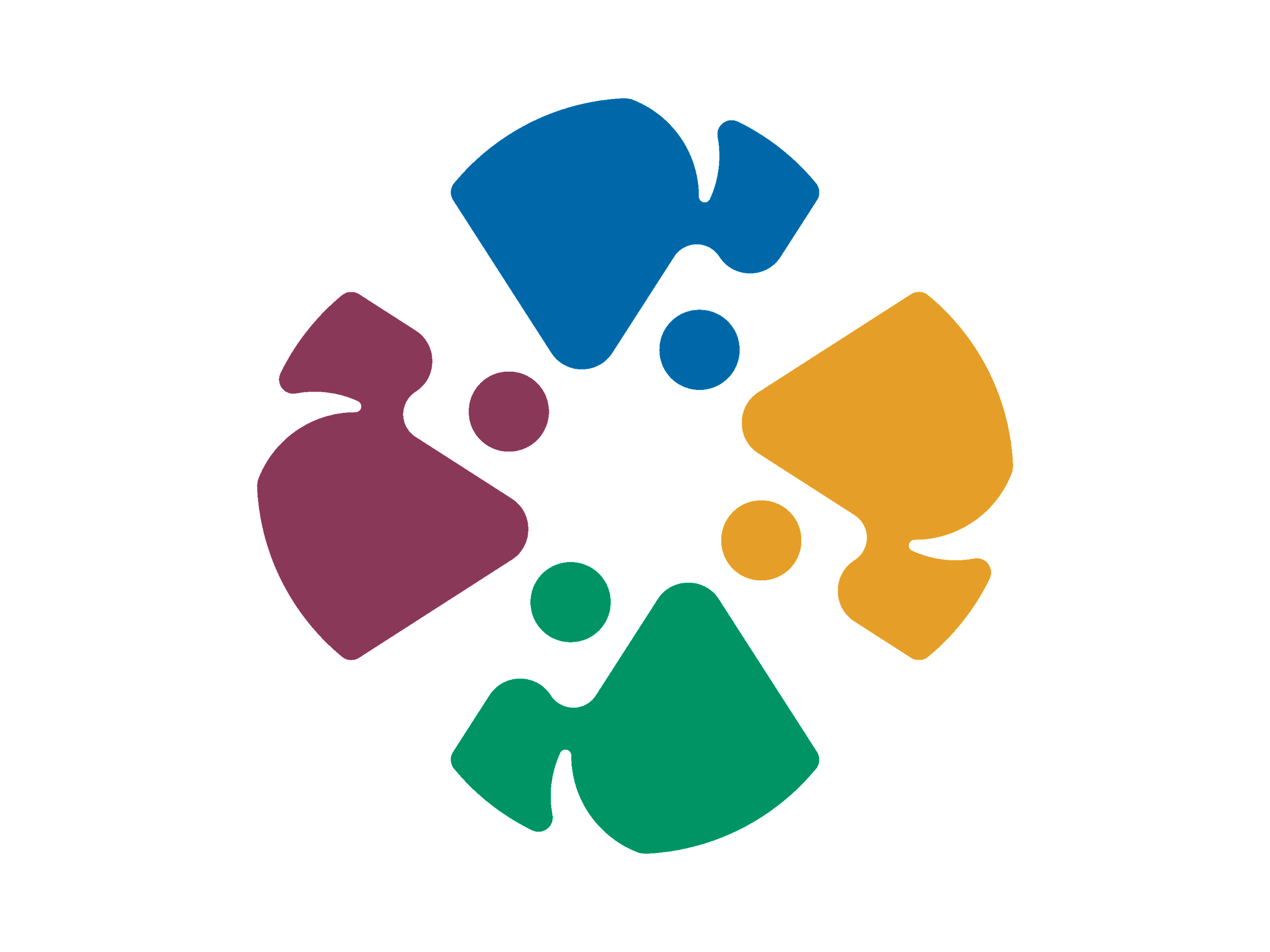 [Speaker Notes: Peter

HRA works to expand availability of training programs that integrate teaching/learning of academic, technical, workplace, digital skills; incorporate hands-on, applied learning; value and build on adults’ prior knowledge and experience; include OJT/WBL for employment; leverage partnerships for resources and knowledge; lead toward high-quality careers.
We work with partnerships that are developing and running these sorts of programs involving workers and unions, employers, community colleges and adult schools, workforce boards, CBOs…
We focus on high road jobs and careers: good wages and benefits, part of shared economic prosperity - accessible to our adult ed students through pathways]
Agenda
Welcome and webinar objectives
What is Integrated Education and Training?
IET in California Adult Education and Community Colleges: Lessons and Opportunities 
Voices from the field - Panel Discussion and Dialogue
Q&A
Closing Remarks
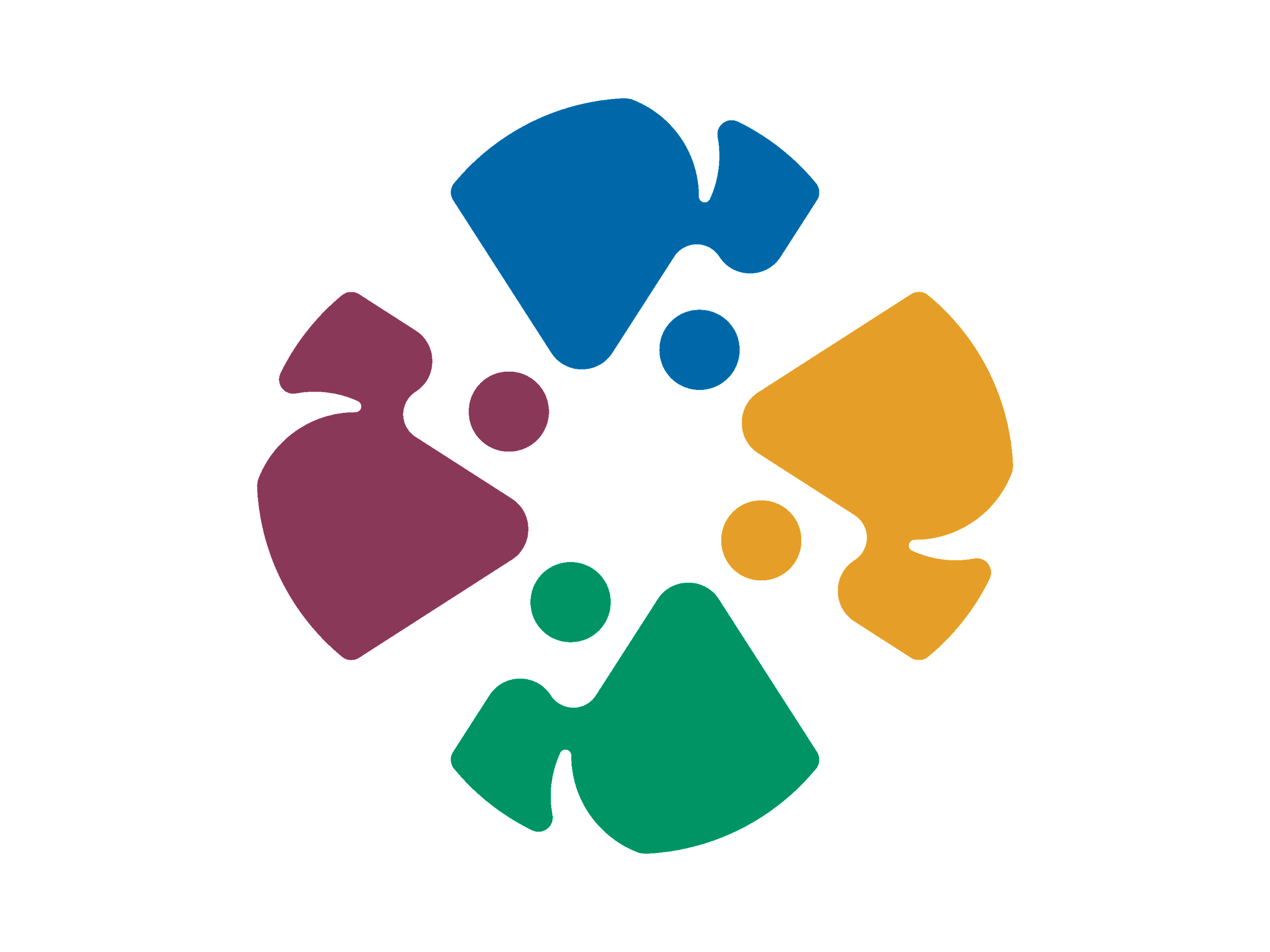 [Speaker Notes: Jennie
This webinar and the brief grew out of a project to listen to adult ed practitioners about their IET experiences.  HR conducted 13 interviews w/consortium leads, principals, deans, instructors; and 5 virtual listening sessions engaging 47 practitioners.  
27 providers engaged overall: 21 adult schools, 13 community colleges, 7 involved both.
Thank you to the advisory group.]
Objectives
Raise awareness of IET and its potential
Share findings and recommendations from a new report on IET in California adult education and community colleges
Discuss among panelists and webinar participants the challenges and opportunities of running IET programs
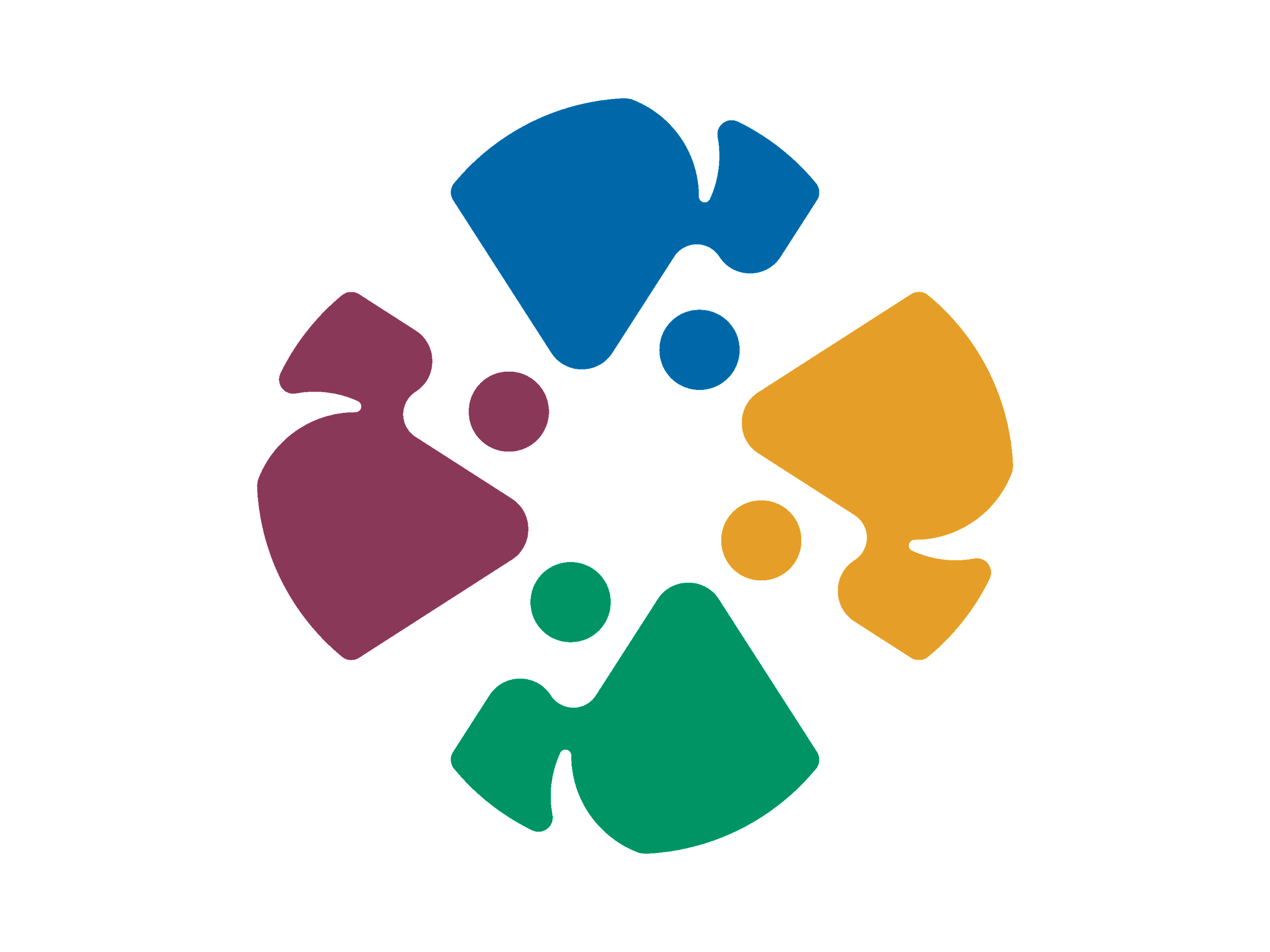 [Speaker Notes: Peter]
What is Integrated Education and Training (IET)?
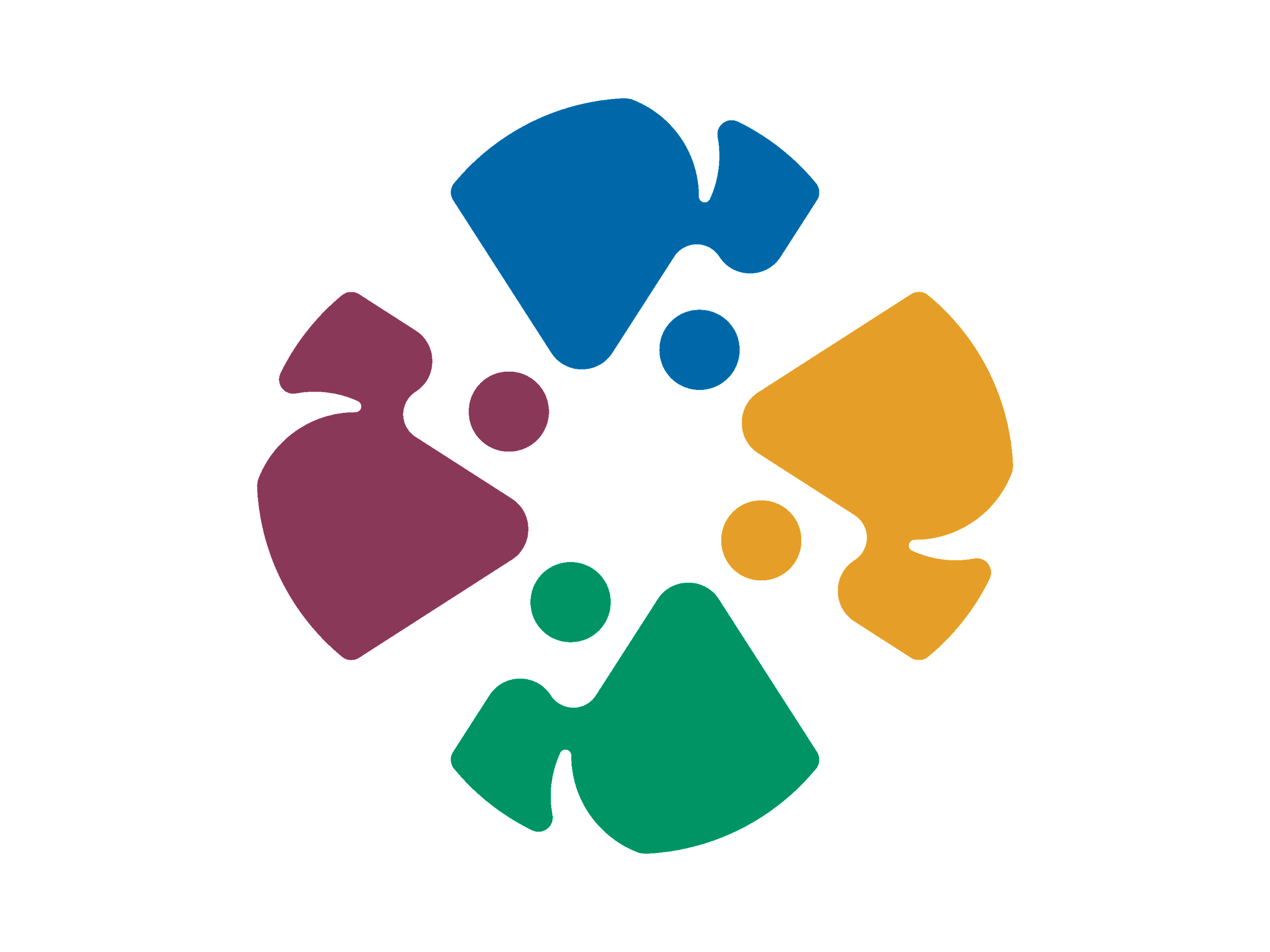 [Speaker Notes: Jennie]
IET Defined
“…a service approach that provides adult education and literacy activities concurrently and contextually with workforce preparation activities and workforce training for a specific occupation or occupational cluster for the purpose of educational and career advancement.” – Workforce Opportunity & Innovation Act (WIOA) Sec 203(11)

Integrated English Literacy and Civics Education (IELCE): English literacy and civics education programs in combination with IET – WIOA, Title II Sec 243
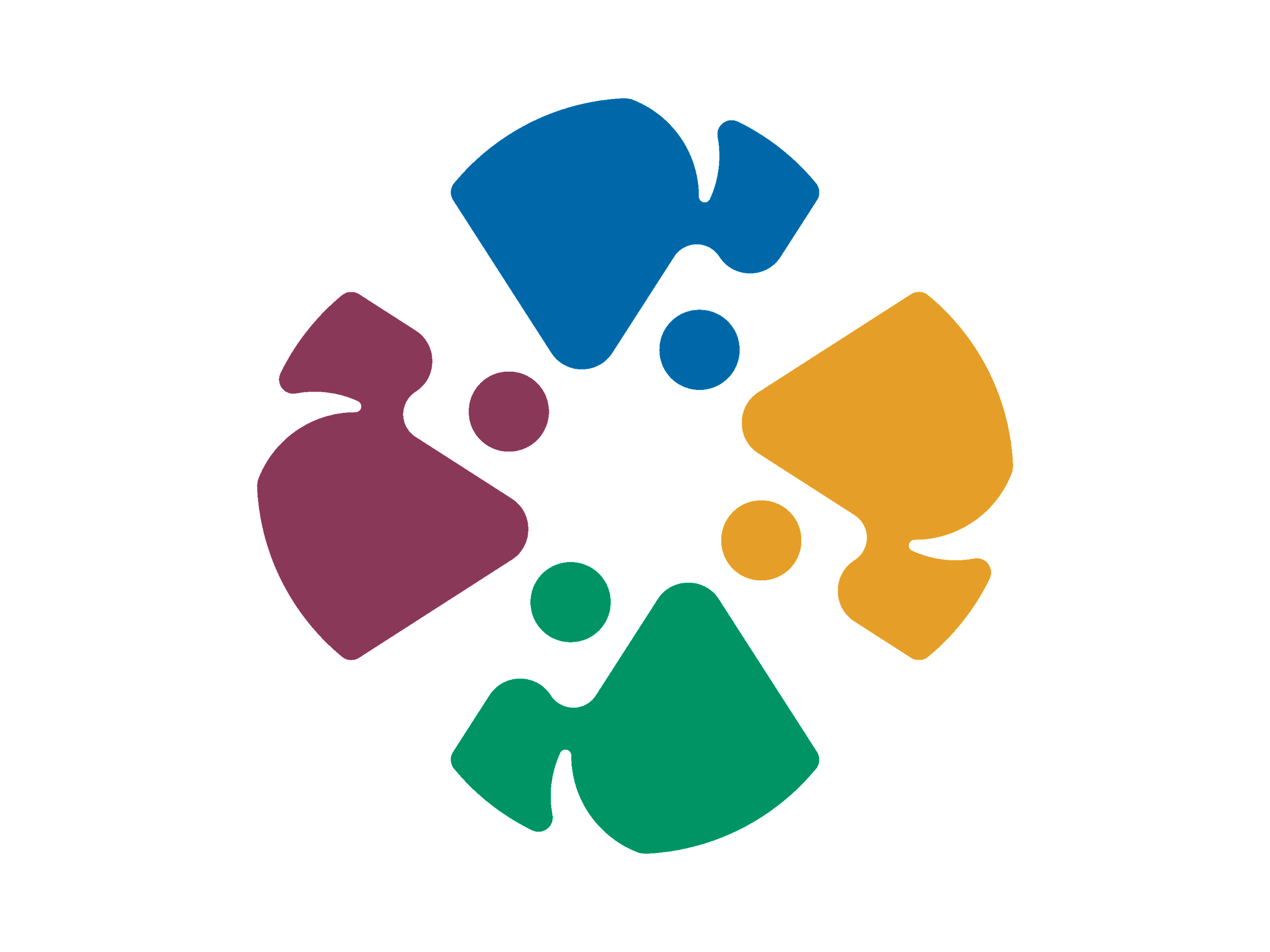 [Speaker Notes: Jennie

Implemented in CA since 2014.
Codified in WIOA, Title II: Adult Education and Family Literacy Act
A current priority of CDE and CCCCO
Of those engaged in this project, 19 used IELCE funding for IET, 2 had used it in past but transitioned to using CAEP, 2 were exploring use of small IELCE grants, 3 had only alternative sources, one used IET approach for employer-funded courses.
Due in large part to the predominant use of IELCE funds, interview and listening session participants generally described programs that aspired to meet IELCE requirements and to incorporate the elements of effective IELCE programs promoted by CDE.   The IET activities described in this brief reflect this context, providing examples of IELCE in practice.  For a variety of reasons, however, this brief also captures stories of IET programs along a continuum of full implementation, including programs that veer from the recommended IET models.  The intent of this brief is to capture these voices from the field, highlighting the ways in which practitioners are fulfilling the intent of WIOA and CDE, as well as the ways they are innovating and adapting in response to local contexts.]
IET Resources
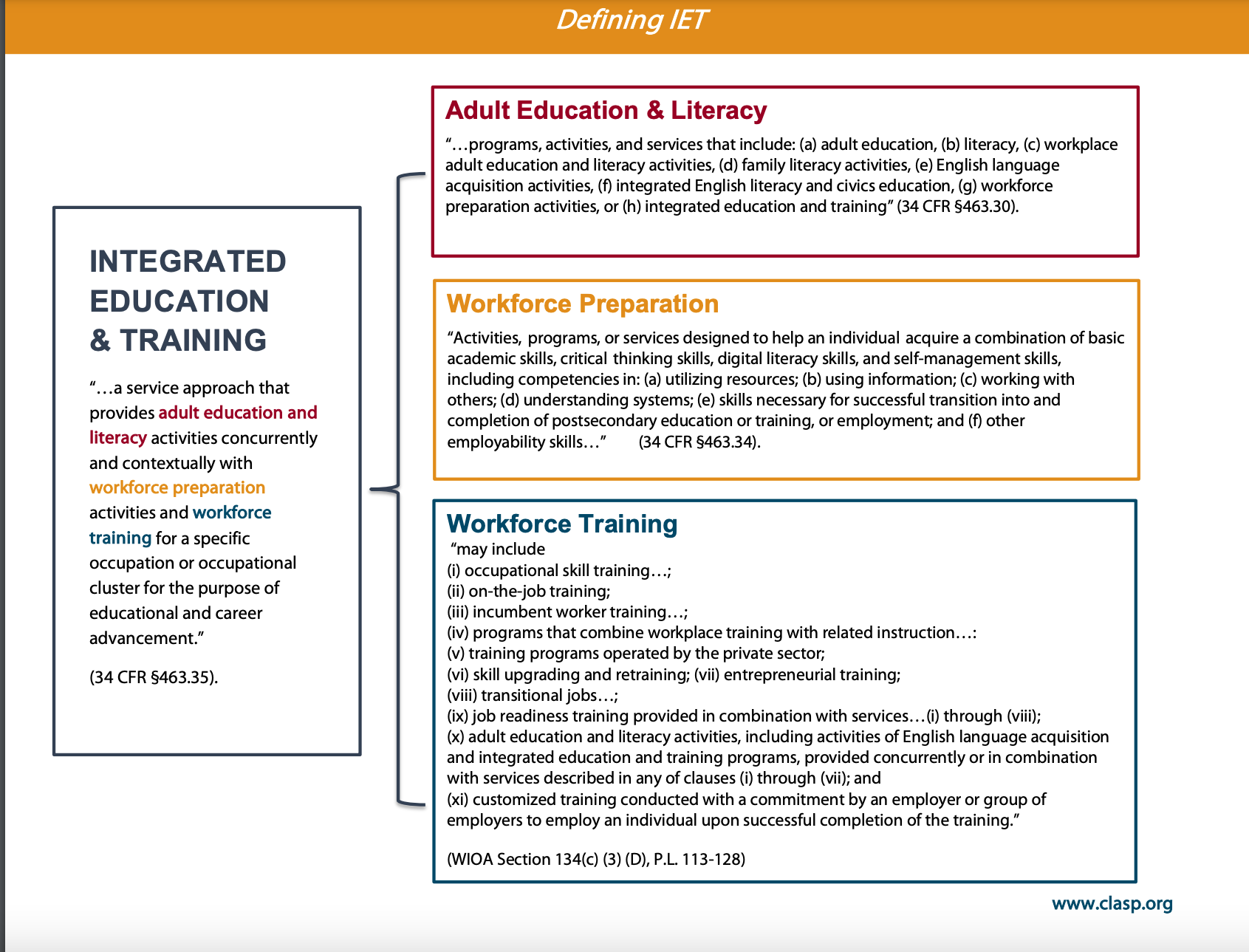 https://www.clasp.org/wp-content/uploads/2022/01/3.21.18_definingIET.pdf
[Speaker Notes: Jennie

Great resources like these break down the WIOA requirements and provide examples of what IET can involve]
Key Elements of IET Programs
Collaboration: instructors, counselors, admin, staff, workforce partners
Responsive to student interests and employer hiring needs
Curriculum quality, intensity, research base, integration, and relevance 
Single set of learning objectives
Delivered using one of two models: co-teaching, or alternating teaching
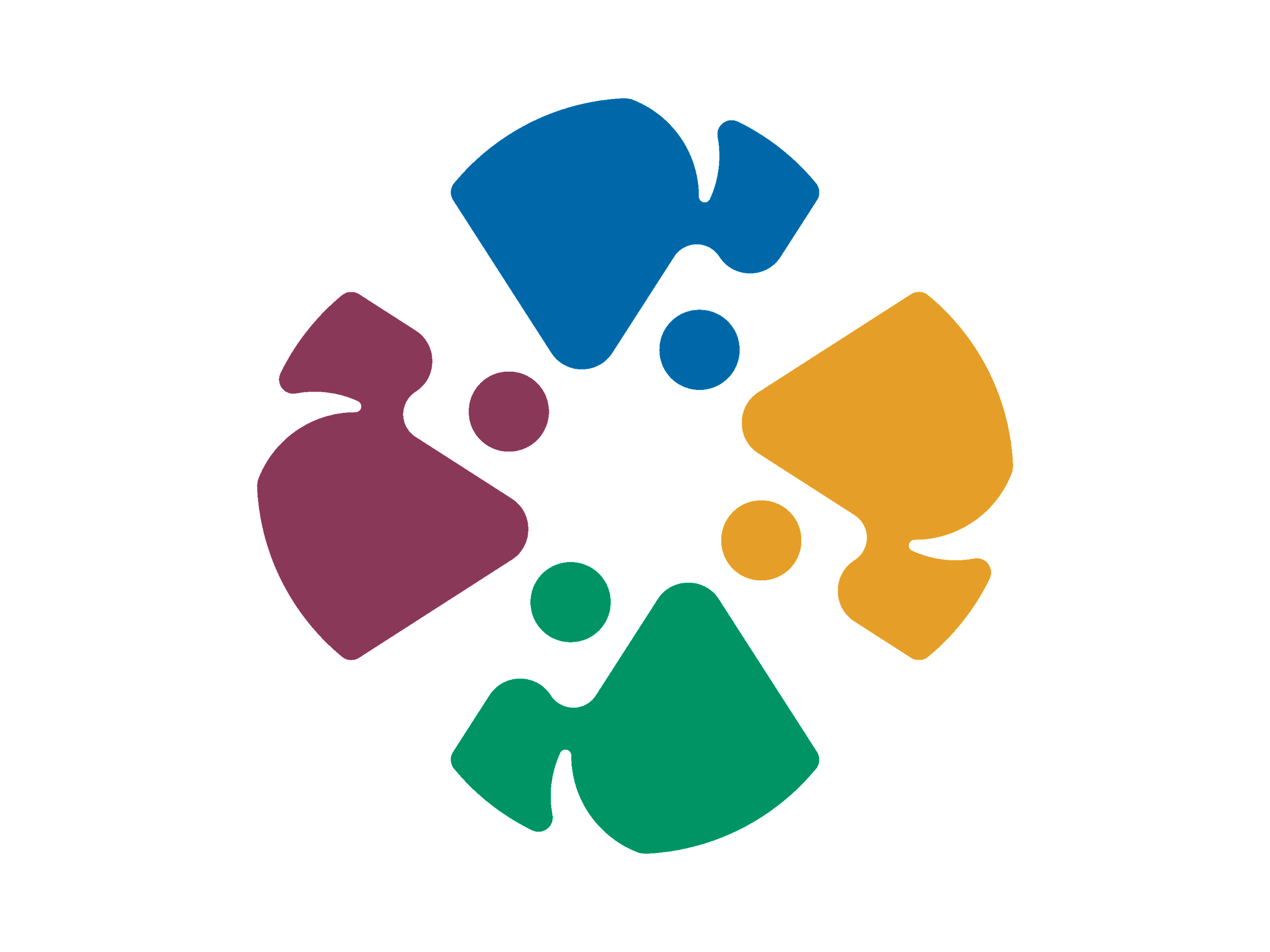 [Speaker Notes: Peter

What we heard from IET experts, TA providers, CDE – appreciative of the role of an iET advisory group supporting this project]
IET in California Today
$15 million WIOA Title II Section 243 funds allocated for IELCE programs
112 educational agencies receive IELCE funding
14,627 learners enrolled in IELCE programs — 2,000 in IELCE-funded IET programs
>90% IELCE-IET students assessed achieved a COAAP
CAEP, community college apportionment,  WIOA Title I, apprenticeship funds and other sources also used
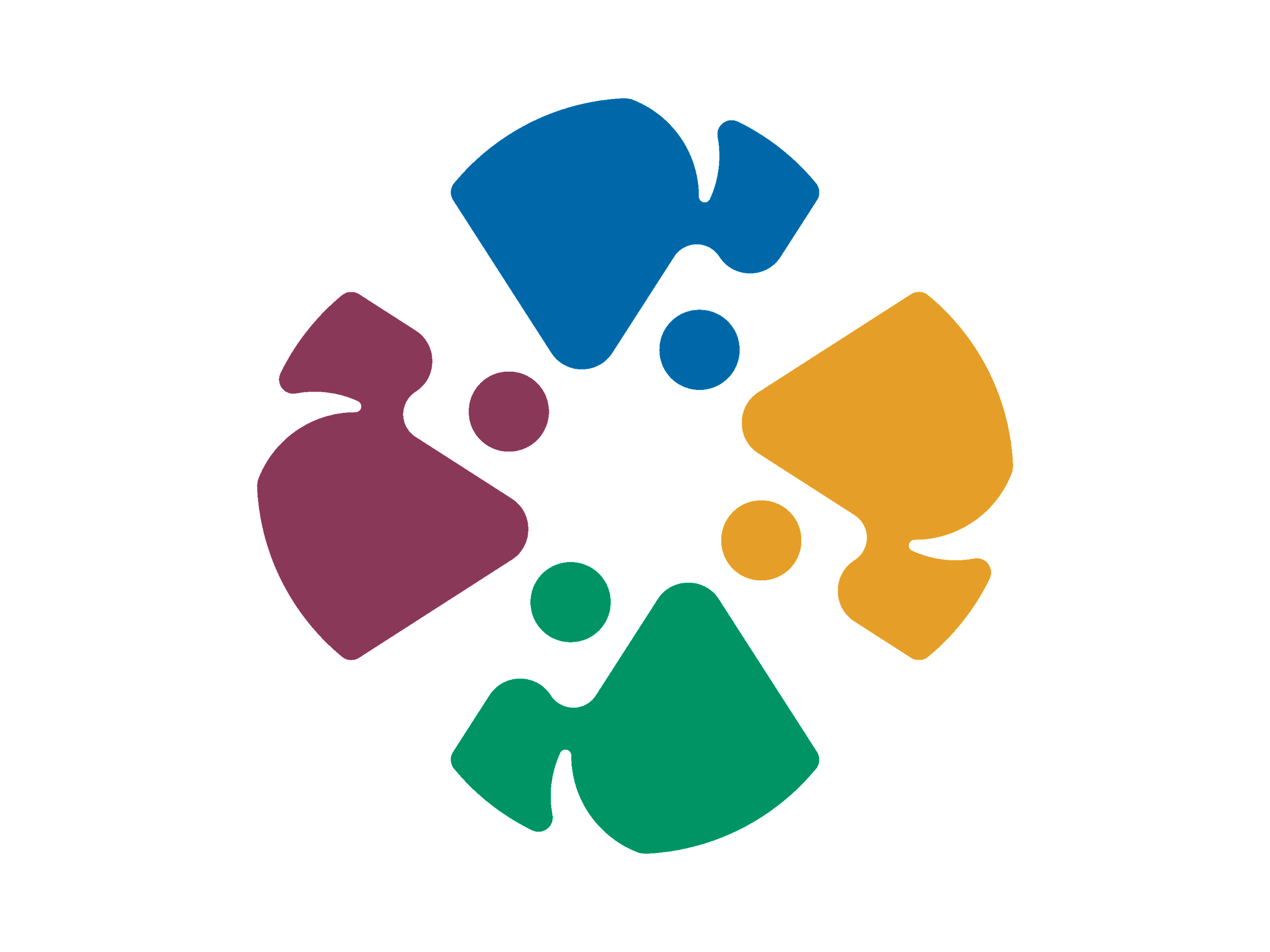 [Speaker Notes: Jennie

COAAP: Civic Objectives and Additional Assessment Plans, California’s system of IELCE assessment and reporting]
Why IET?
Equity: Remove historical barriers to quality training, jobs, and careers
Transition: Support entry into college-level and career-oriented coursework
Acceleration: Contextualize or link basic skills instruction, eliminate prerequisites, and shorten course sequences
Workforce and Economic Development: Fuel industry growth through inclusion and access
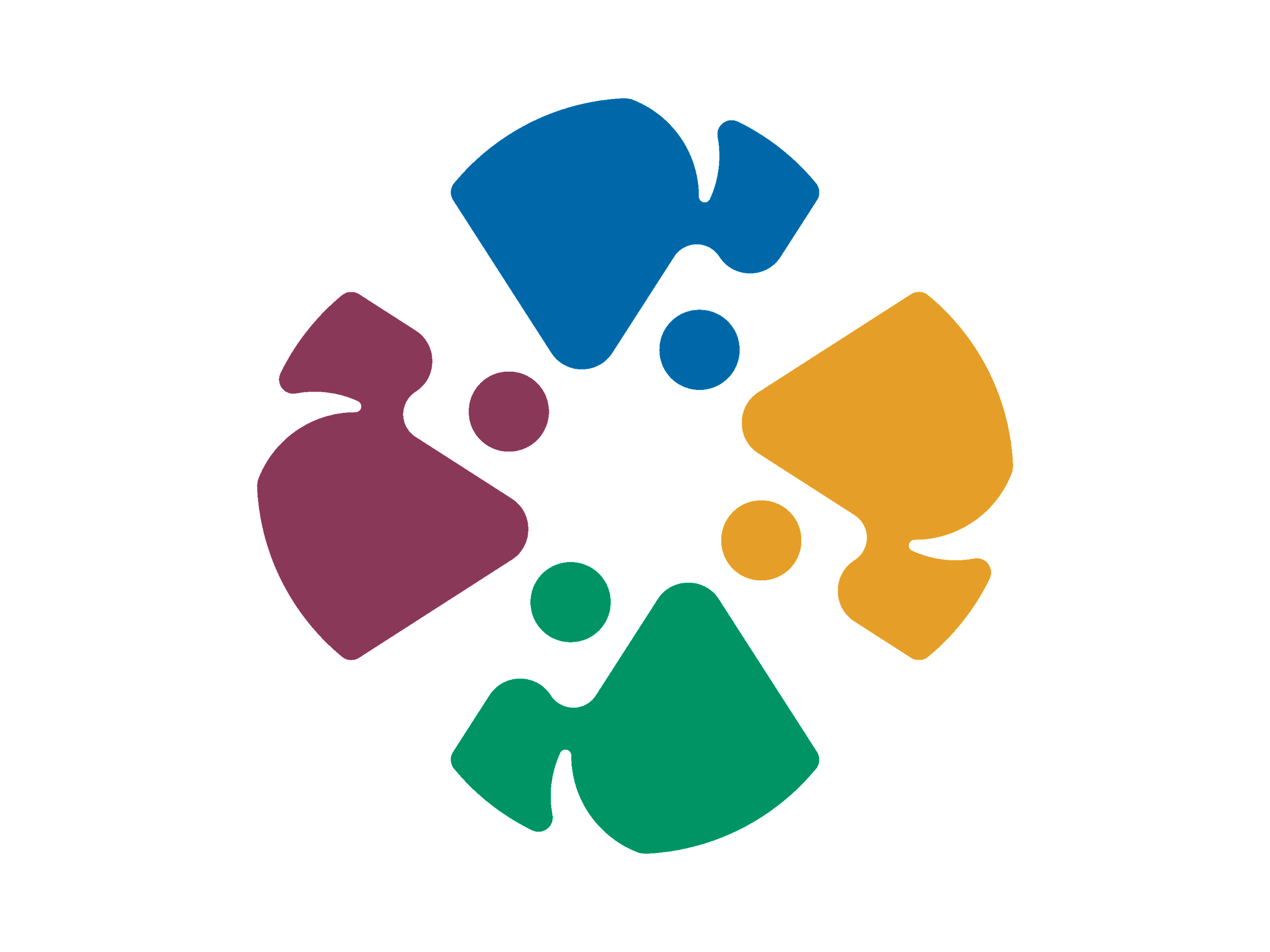 [Speaker Notes: Peter
Summary of what we heard from interviewees, listening sessions, advisory group…

to connect students with limited basic skills to quality jobs and careers.  
Remove barriers for adults who might not meet pre-requisites or skills quals, or who benefit from additional support services on pathway]
Not All IET Programs Look Alike!
Co-teaching and alternating teaching approaches
Roles of adult schools, community colleges, and partners
Various industries and occupations
Diverse funding models
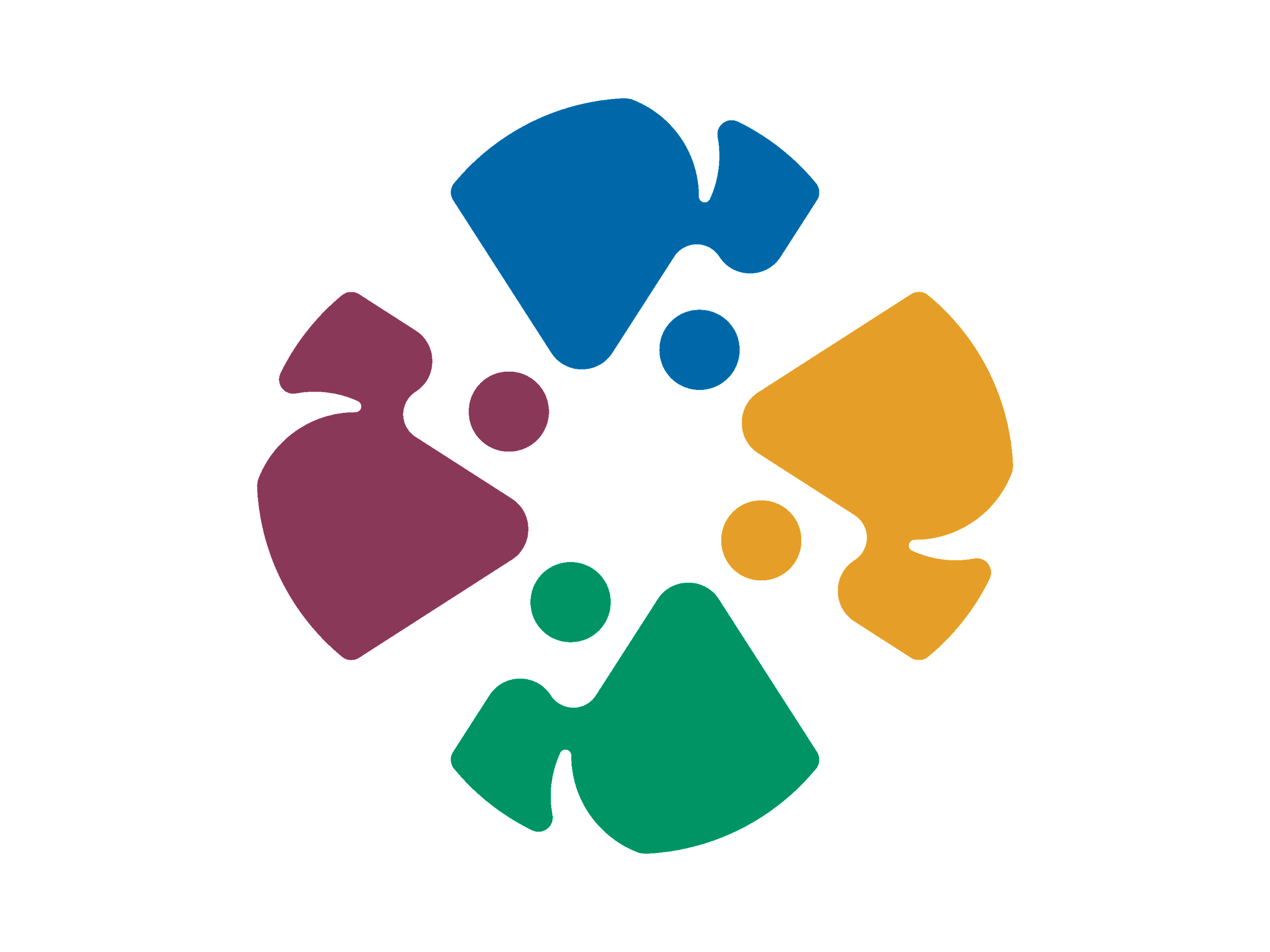 [Speaker Notes: Jennie]
IET in California Adult Education and Community Colleges: Lessons and Opportunities
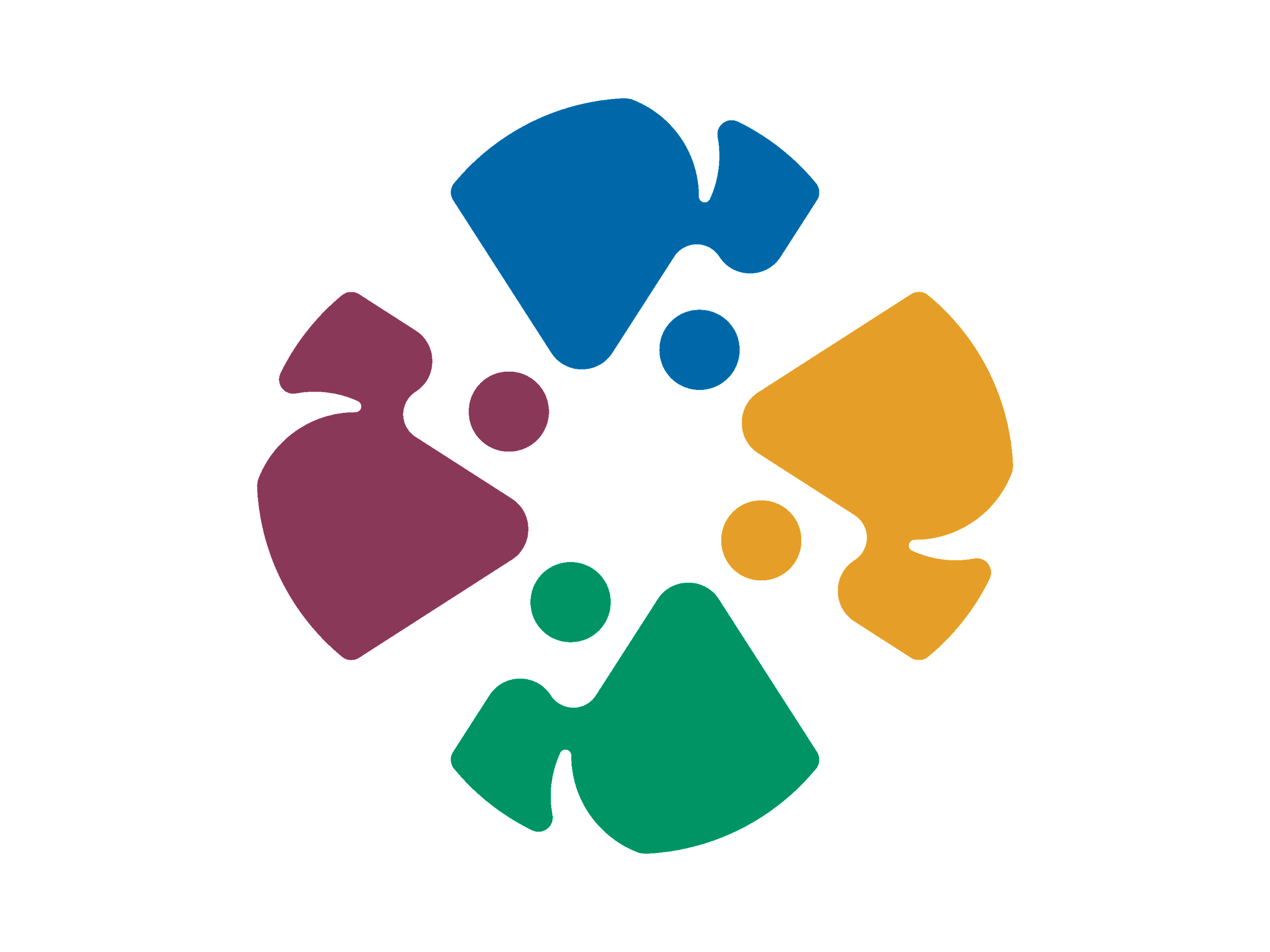 [Speaker Notes: Peter
We’ll share highlights - encourage you to read the brief.  Teaser.
Focus today on practitioner tips (promising practices, success stories, challenges) – leading into our panel of practitioners 
Also surfaced policy recommendations, which you can see in the brief]
Collaborative partnerships
Teacher recruitment and training
Student recruitment and enrollment
Retention support 
Support services to connect students to work
Support services to connect students to further training
Six Keys to IET Implementation
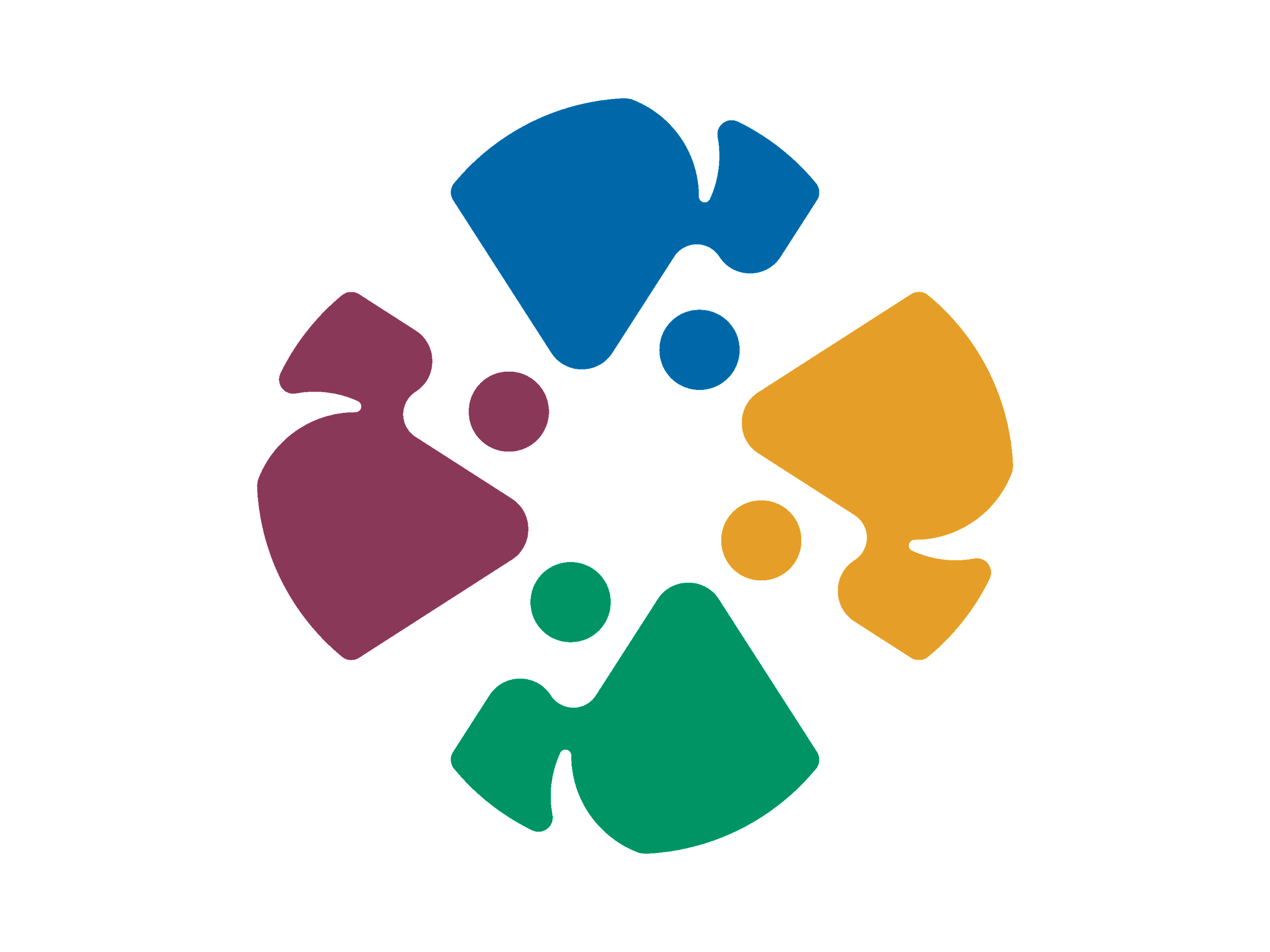 [Speaker Notes: Peter
We’ll go over each of these, share a few highlights from interviews, and you’ll hear more from panelists shortly.]
Collaborative Partnerships for Training Delivery
Consortium-wide partnerships!
Basic skills and CTE instructors
Adult education and post-secondary education
Establishing trust and commitment to IET
Defining roles, maintaining communication
Staff time dedicated to collaboration
Overcoming technical challenges
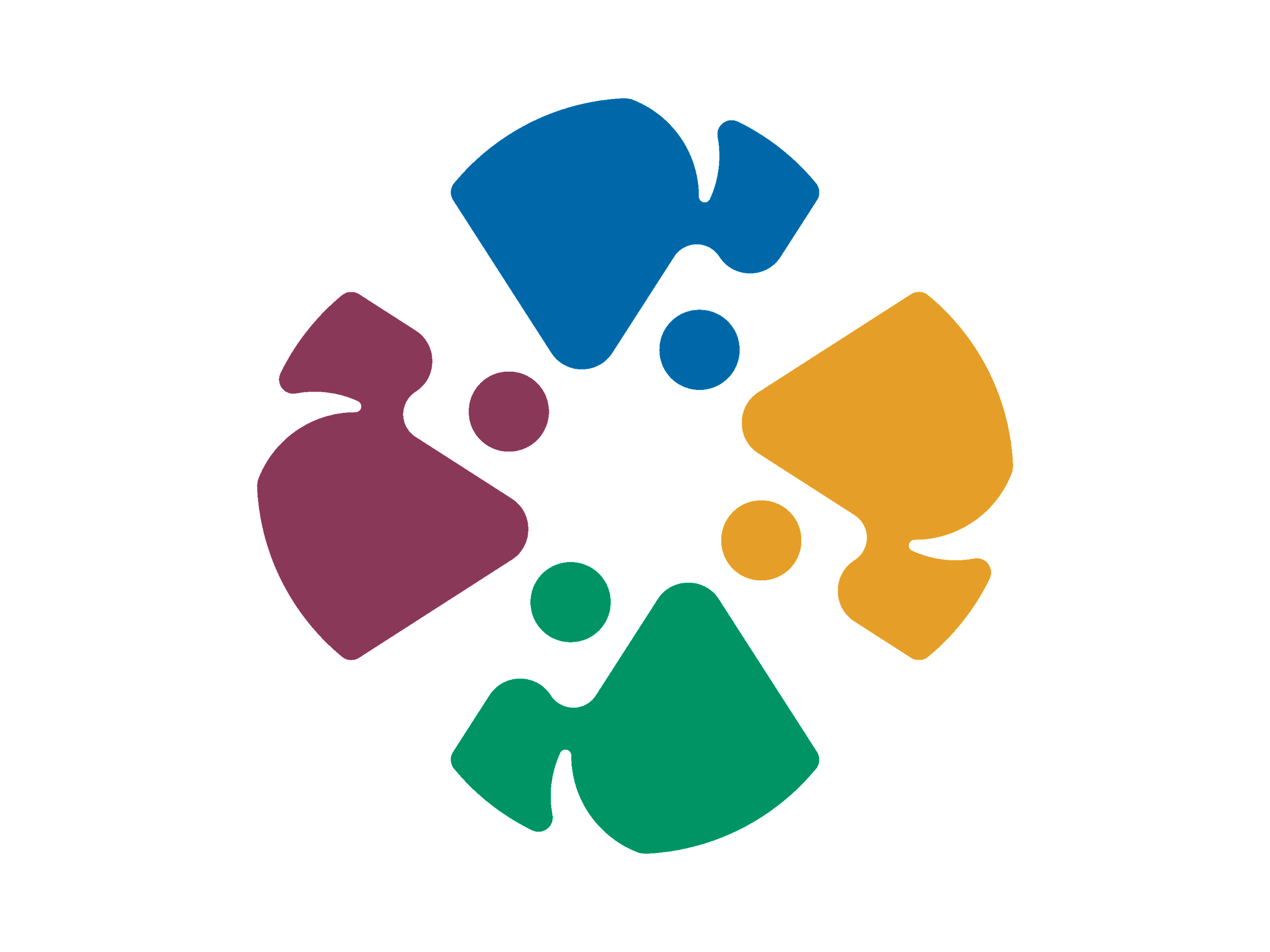 [Speaker Notes: Peter
Consortium-wide: existing partners, including transition specialists
Technical challenges: scheduling, new course approvals, student eligibility, minimum class sizes
Can happen within one adult school or CC]
Teacher Recruitment and Training
IET teacher recruitment can be challenging and require creative approaches to find to right people
CALPRO IET implementation clinic
Cross-training by CTE and basic skills teachers
Paid teacher collaboration time
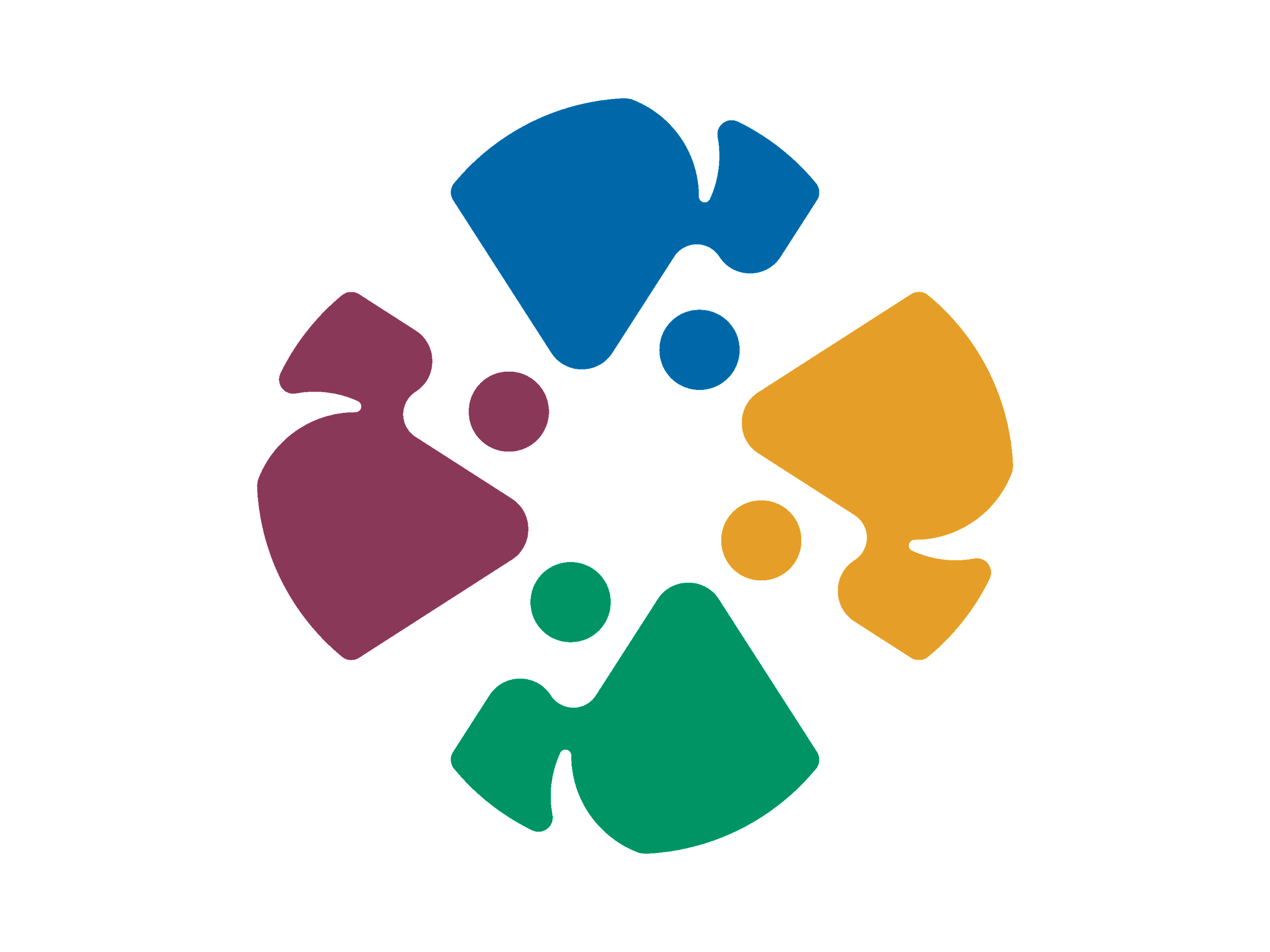 [Speaker Notes: Jennie
Challenges: extra time, different times and locations than usual, co-teaching means yielding control, limited IET understanding, personality differences, lower wages in adult ed, adult school CTE credential requirement
Creative solutions: basic skills teacher with CTE credential, diverse funding
Flexibility in hiring using diverse funding sources; use of “professional experts,” employer trainers through contract ed]
Student Recruitment and Enrollment
Clear and consistent messaging: what is IET?
Market through adult school, college, employers…
Role of student support staff: remove barriers, navigate
Options for non-ESL students?
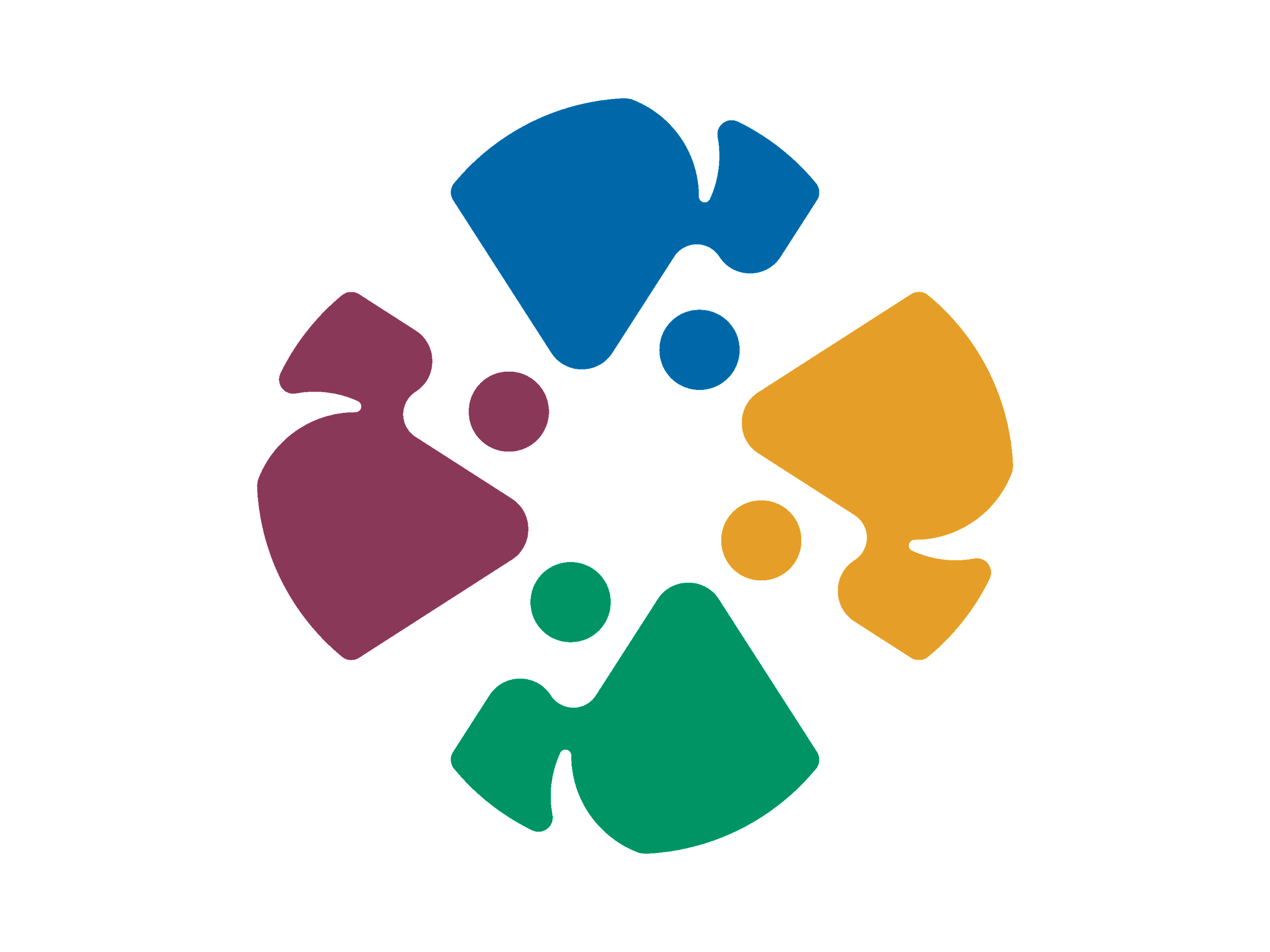 [Speaker Notes: Peter
Messaging: what is IET, commitment needed, role of IET on career pathwaya]
Retention Support
Students typically juggle work, family, and school
Student-centered models: shorter length, online/hybrid options, stipends 
High-quality instruction for working adults: practical language, contextualized, hands-on
Support services: set goals, monitor attendance, transition assistance
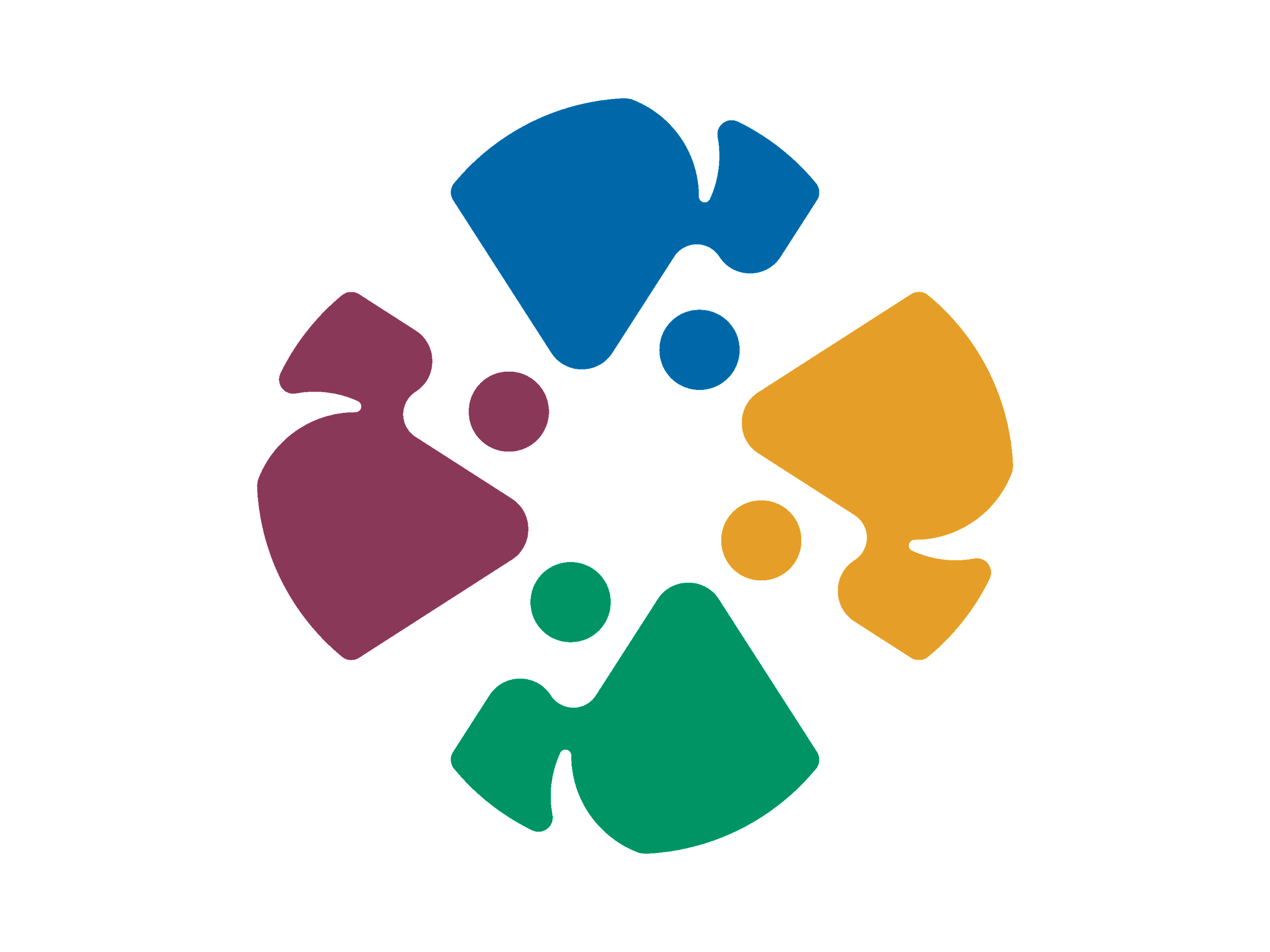 [Speaker Notes: Jennie]
Support Services to Connect Students to Work
Limited resources or expertise re: employment services
Ensure both employer demand and student interest and ability to work in the selected occupations
Employer relationships inform curriculum and lead to hire
WIOA Title I can fund CTE training, uniforms, childcare, transportation, and career services
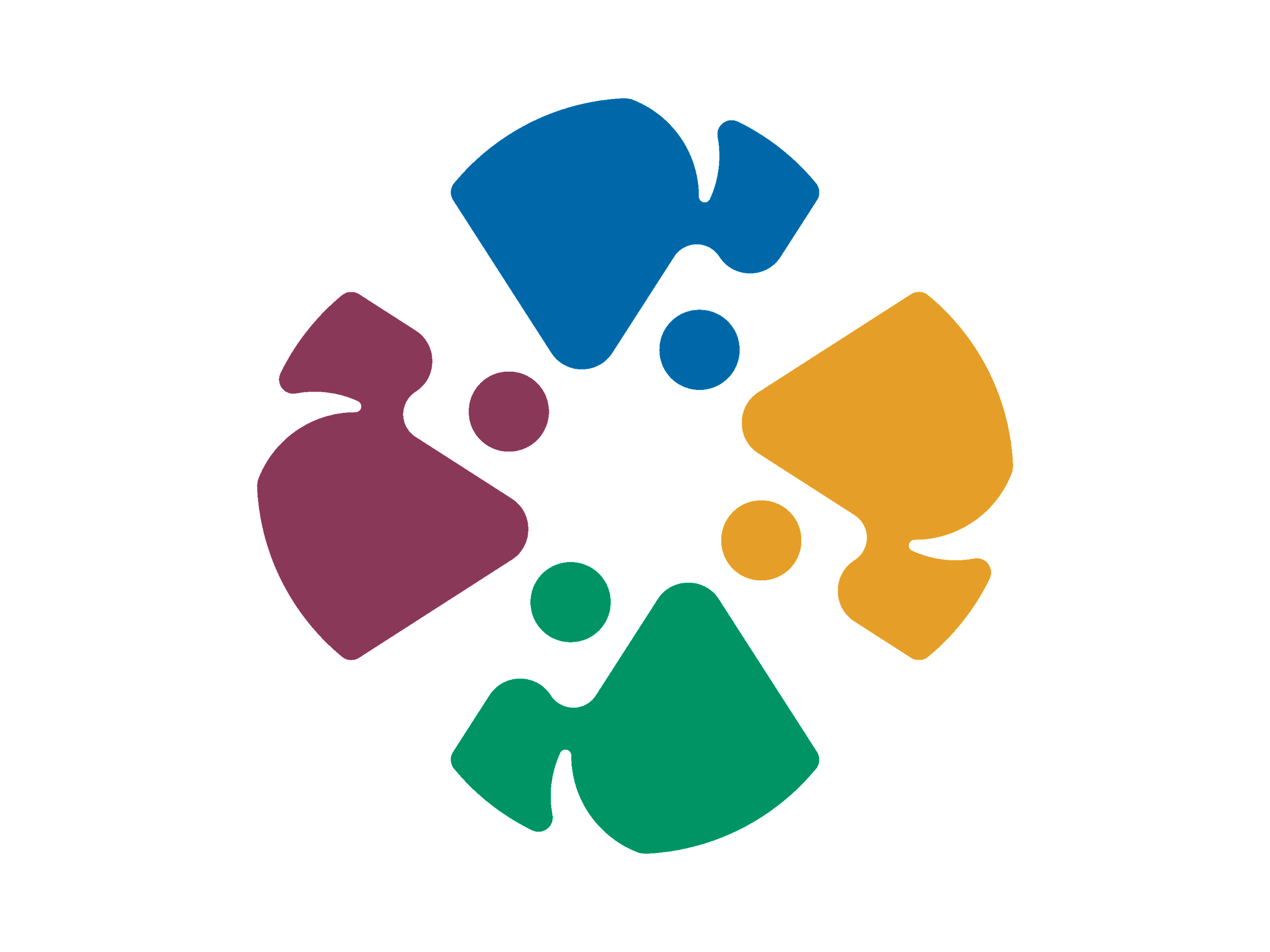 [Speaker Notes: Peter
Student ability to work: transportation, scheduling, right-to-work documentation]
Connections to Further Training
Link adult school IET bridge to college pathway with ongoing ESL support 
IET for first college course on a CTE pathway
IET course awards certification that stacks toward college certificate or degree
Credit-by-exam to award college credit for noncredit IET
Transition specialists and other student support services
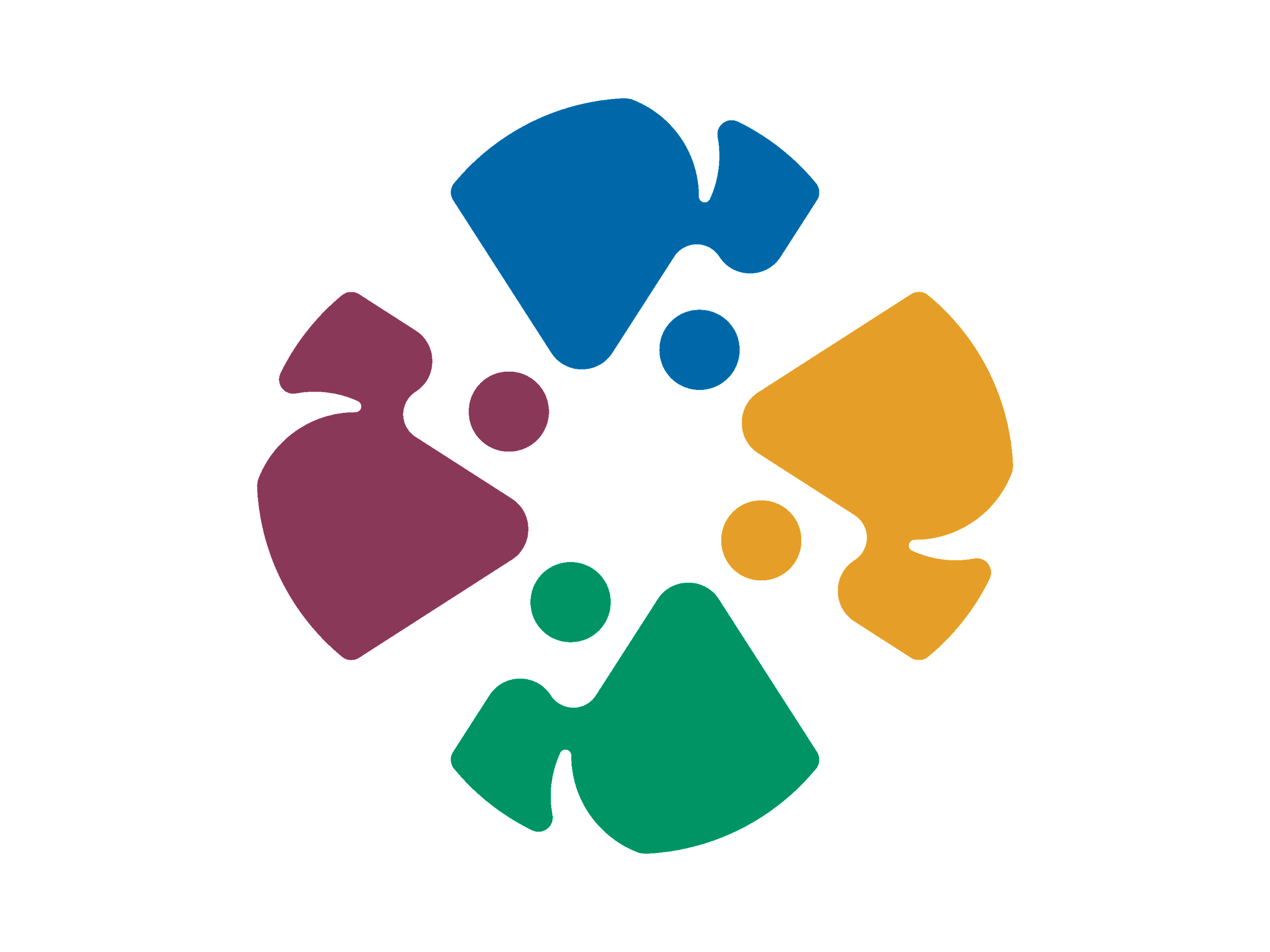 [Speaker Notes: Jennie]
Paige Endo, Mt. Diablo Adult Education
Francisco Narciso, Los Angeles Unified School District
Jhenny Juarez, IET Child Development Student
Natalia Barnes, IET Health Careers Student
Voices from the Field
Panel discussion and dialogue
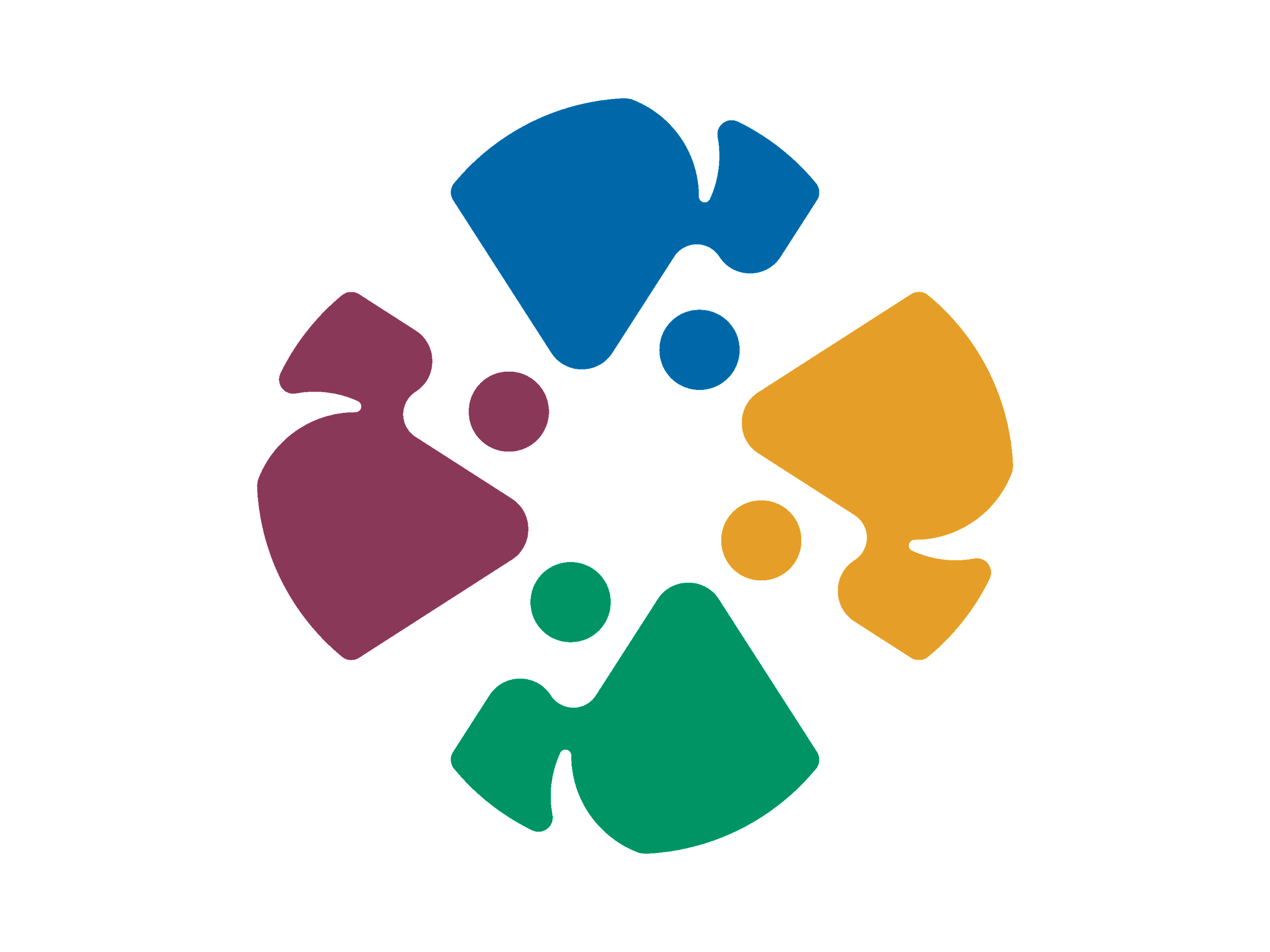 [Speaker Notes: Peter]
student question:  Please tell us about your career goals.  What are your next steps after taking your class?

staff question: What opportunities do you find IET provides for students?
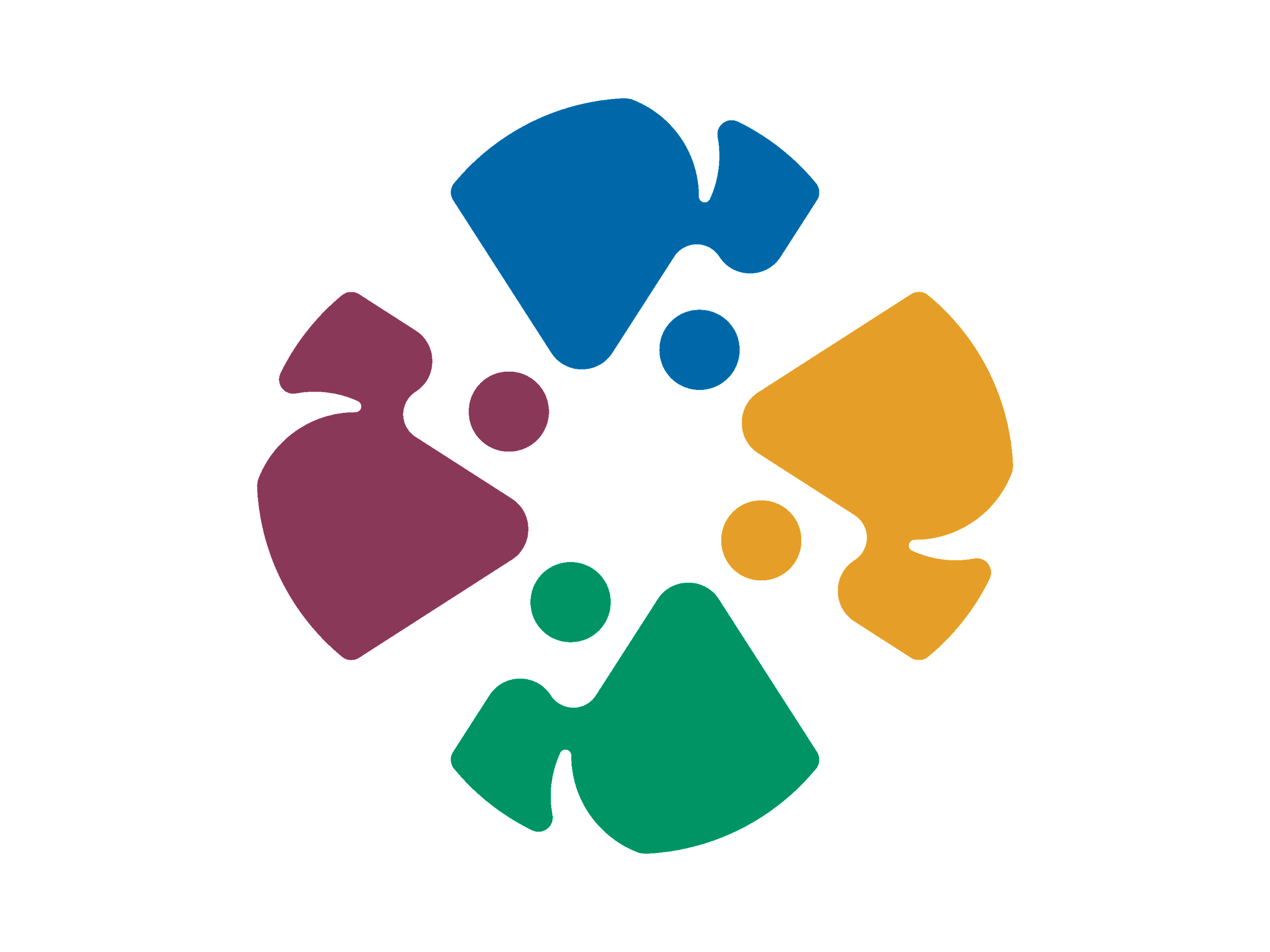 [Speaker Notes: Jennie]
staff question: What have been factors in the success of your IET programs?
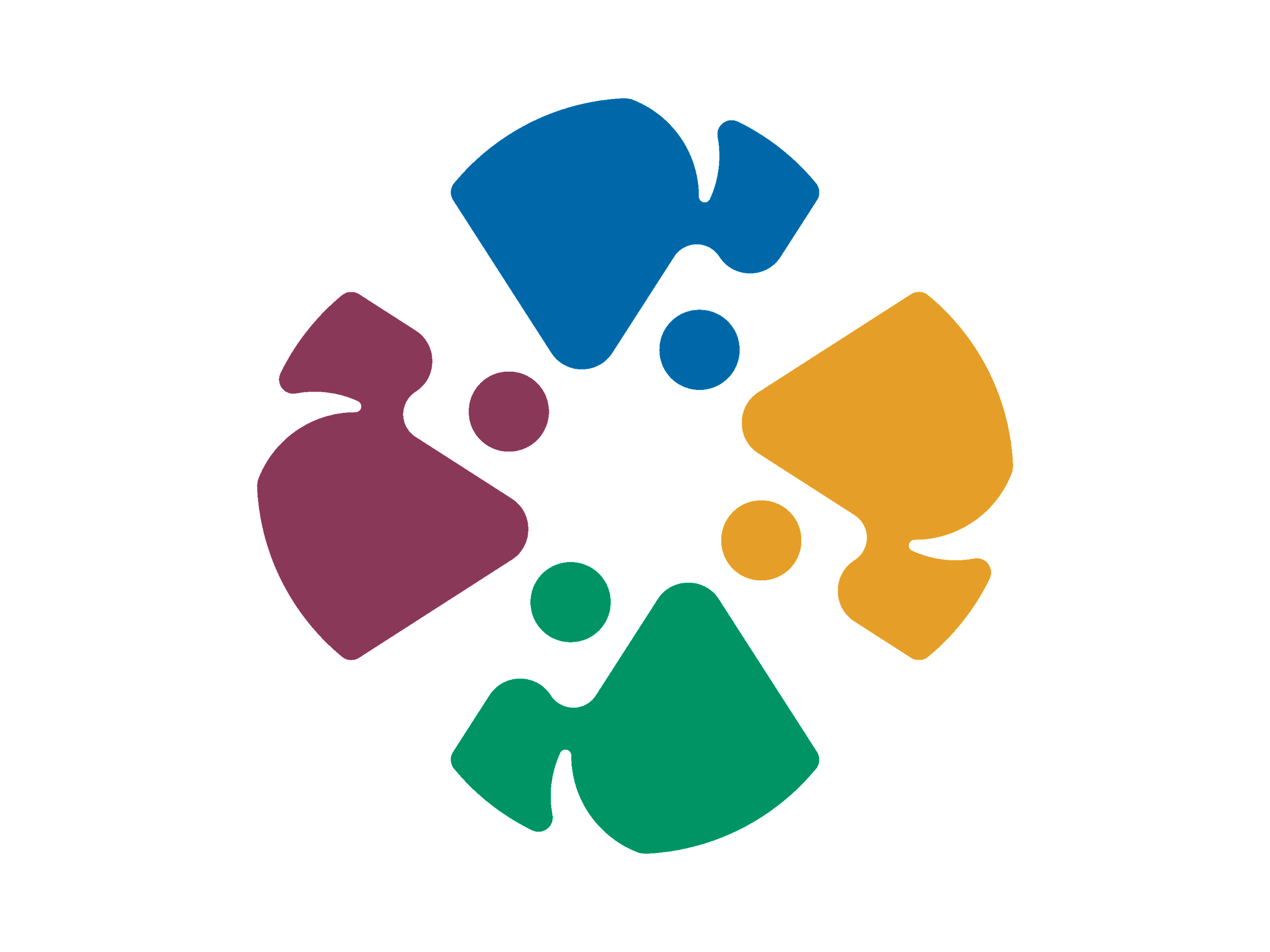 [Speaker Notes: Peter]
student question: You have 2 teachers.  How do your teachers support you?
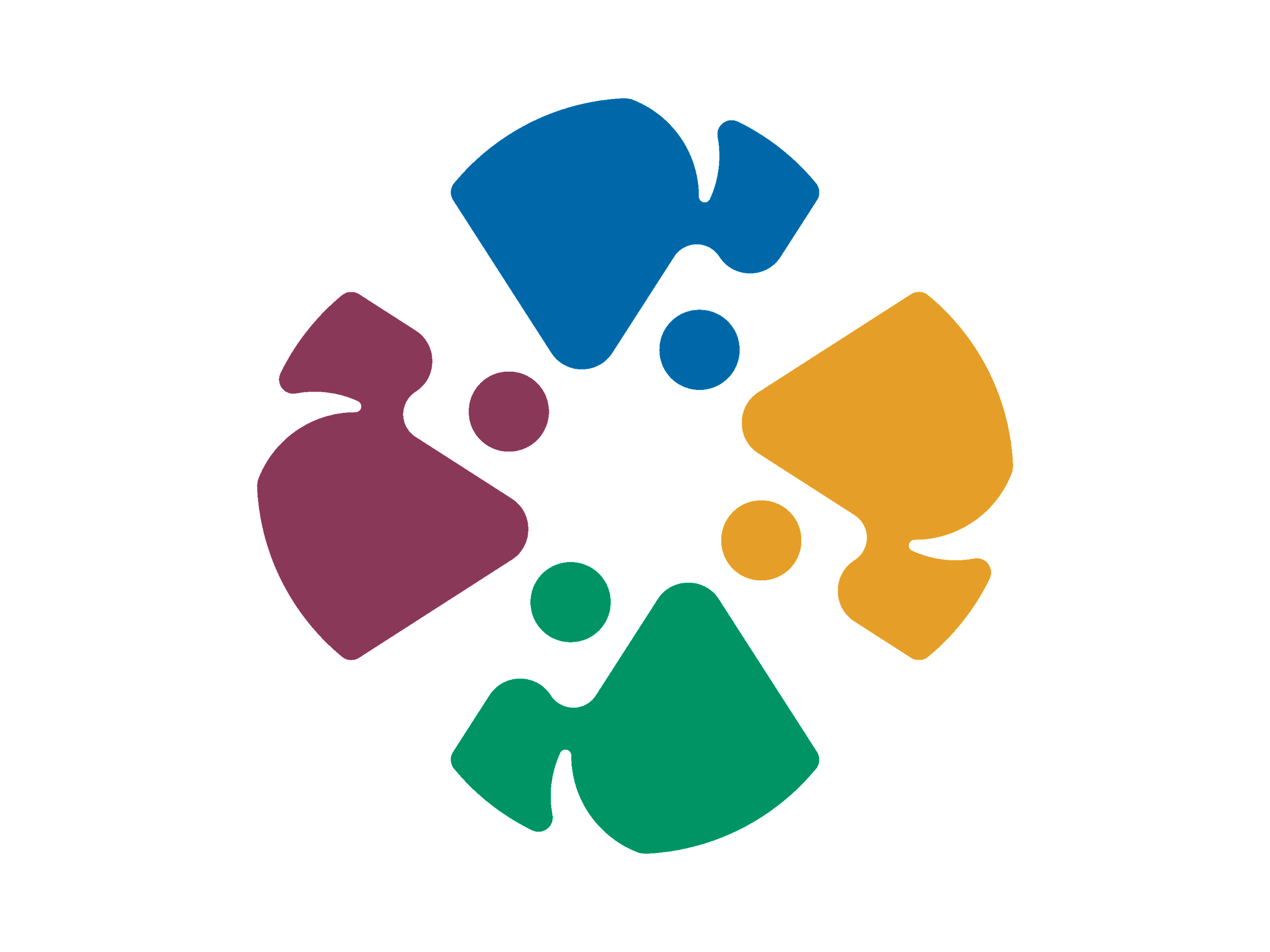 [Speaker Notes: Peter]
staff question: What has been  challenging about launching or implementing IET?

student question: What have you found challenging about being in this program?
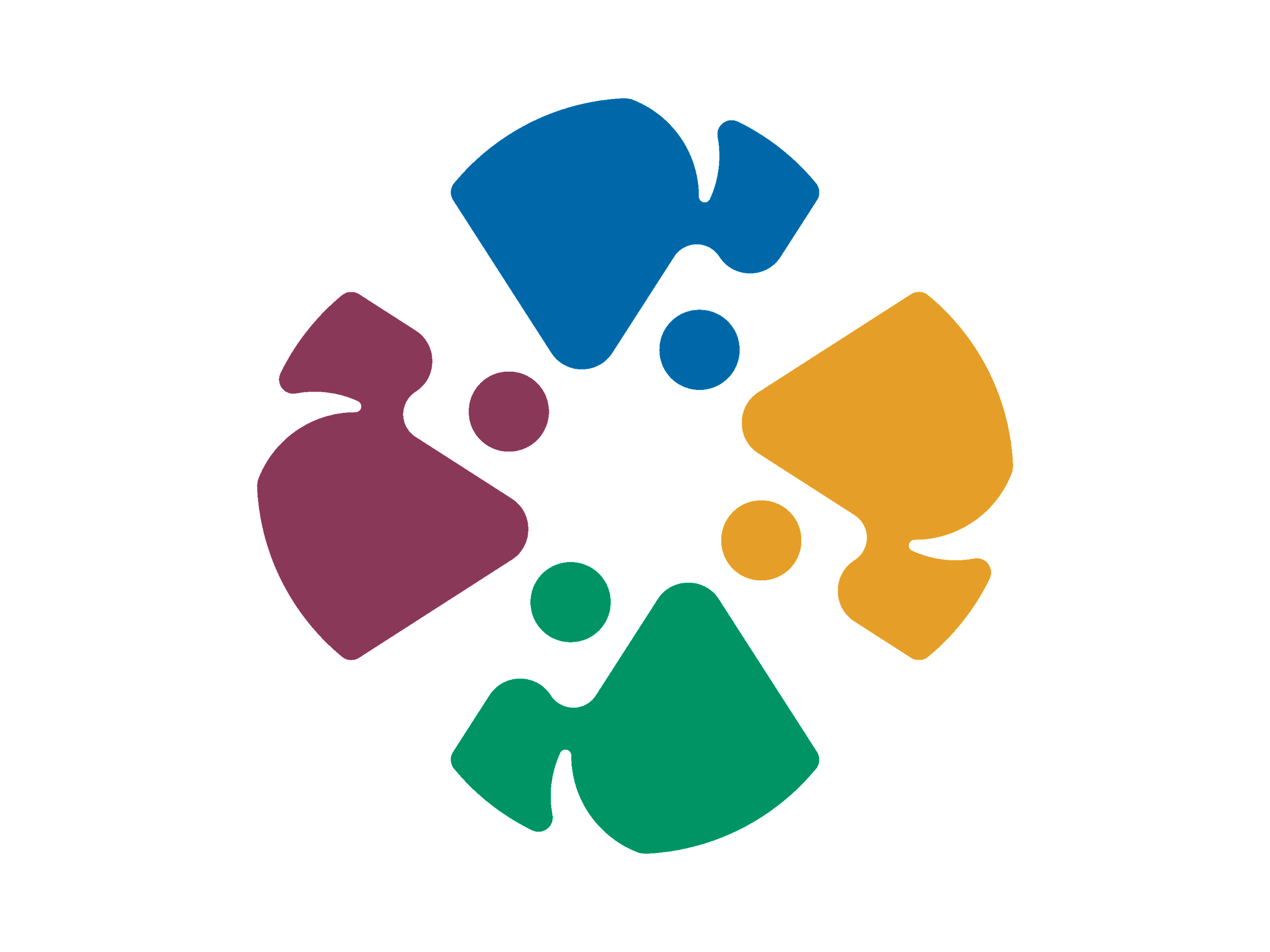 [Speaker Notes: Jennie]
staff question: How do you determine which IET classes to offer?
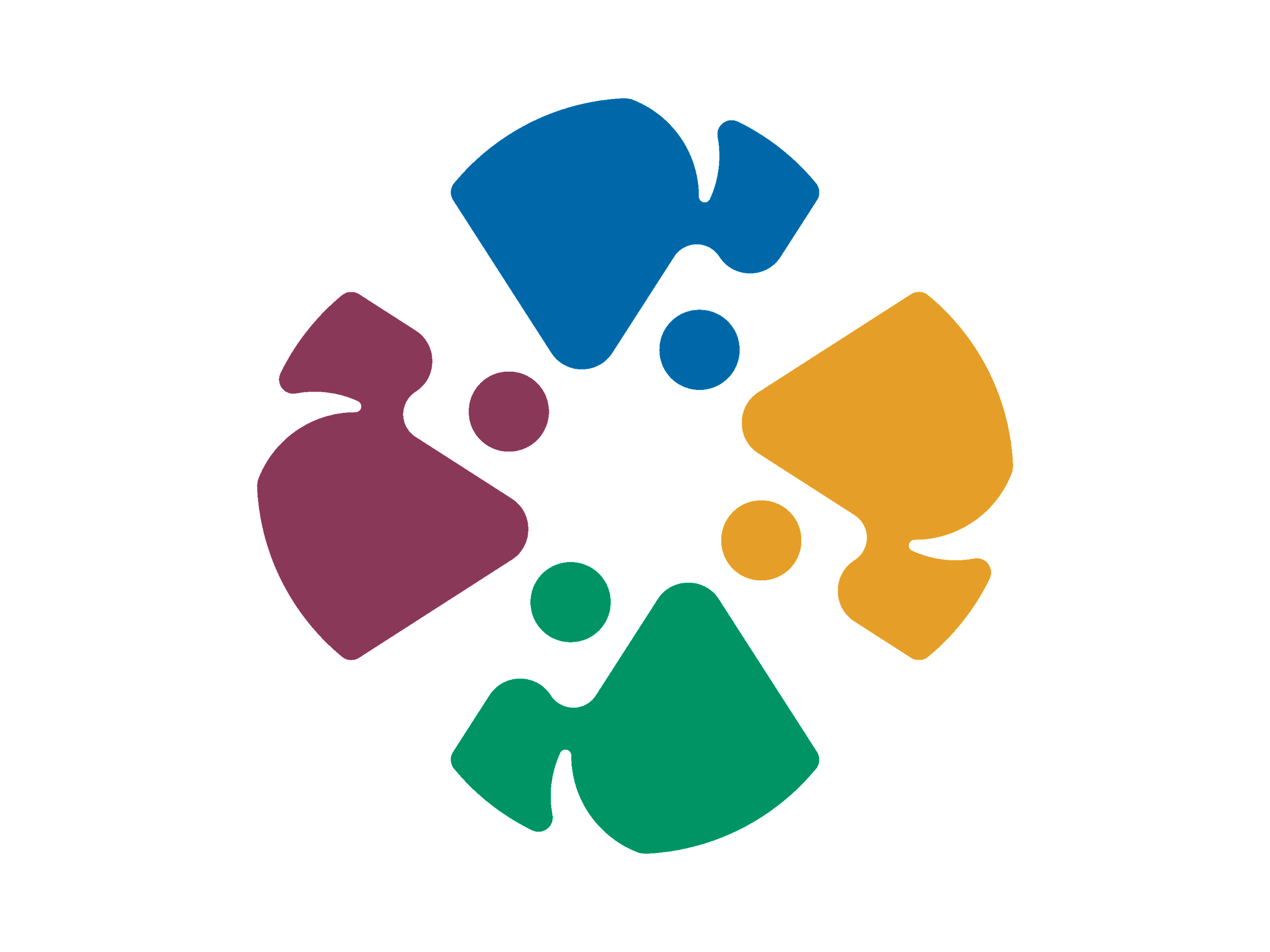 [Speaker Notes: Peter]
student question: Your class has 3 parts.  How does having these parts together help you?
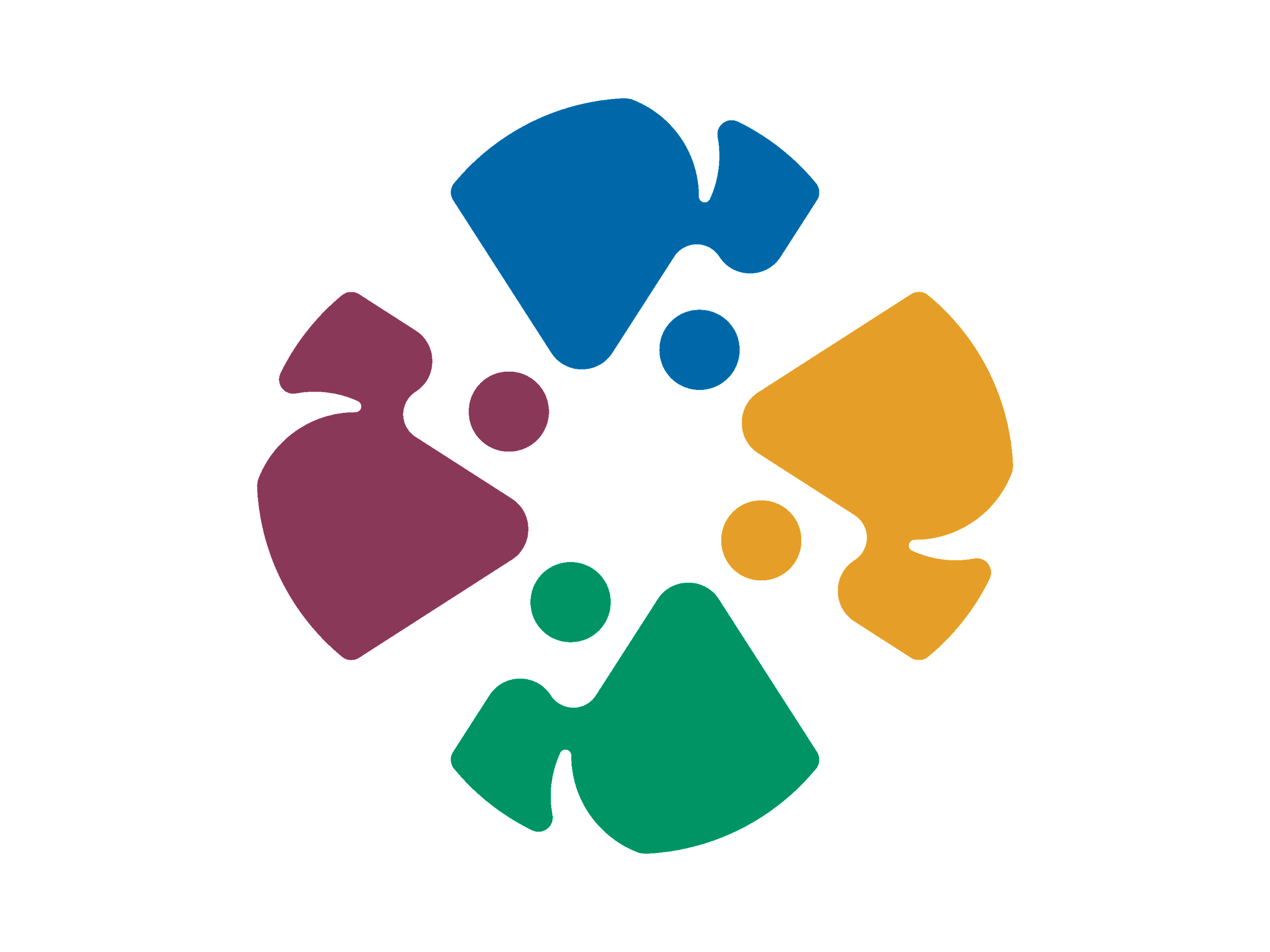 [Speaker Notes: Peter]
staff question: How are the single set of learning objectives supported in planning before the class and in instruction during the class?
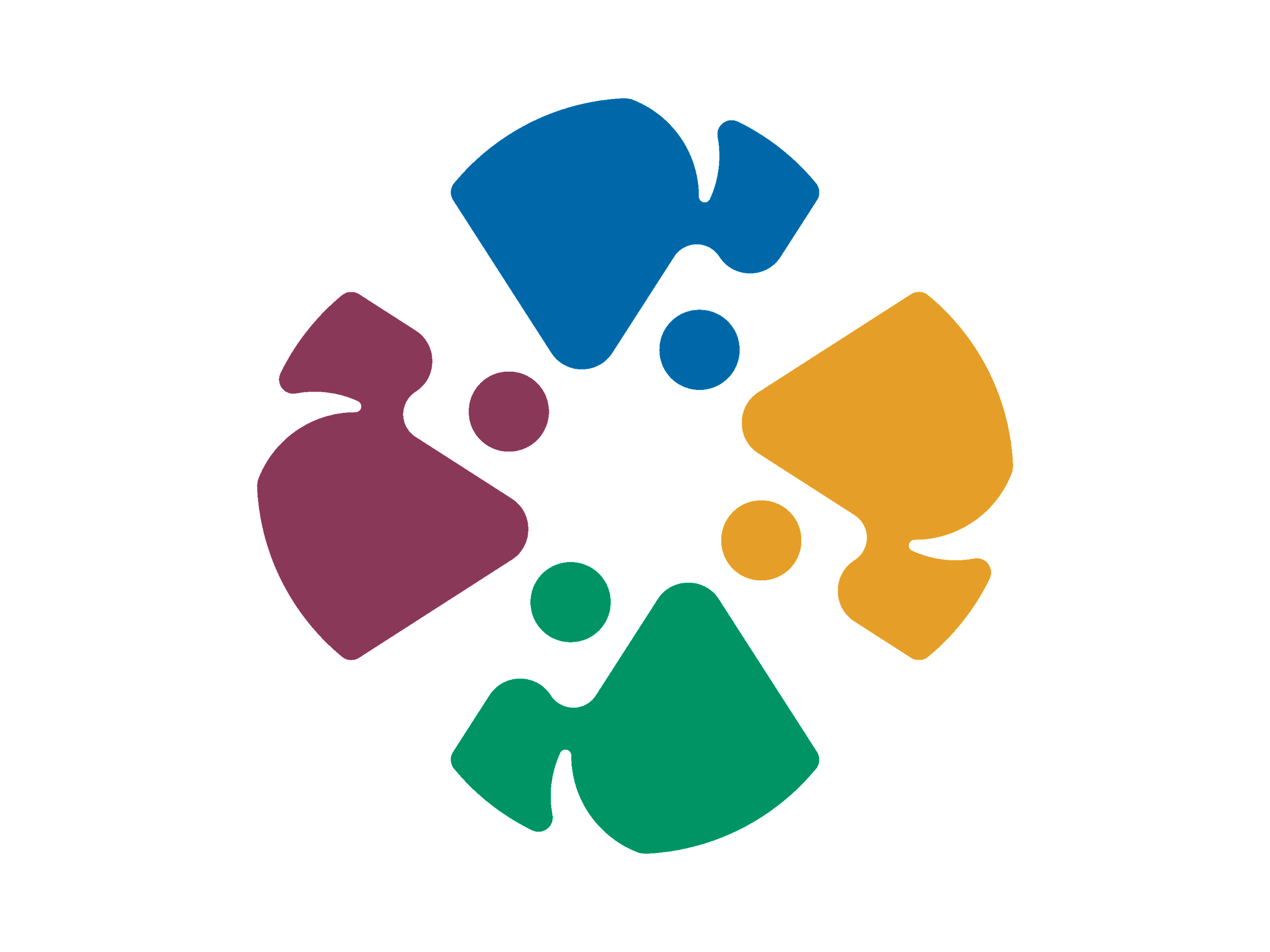 [Speaker Notes: Jennie]
student question: How did you hear about this class?

staff question: How has IET been marketed to students?
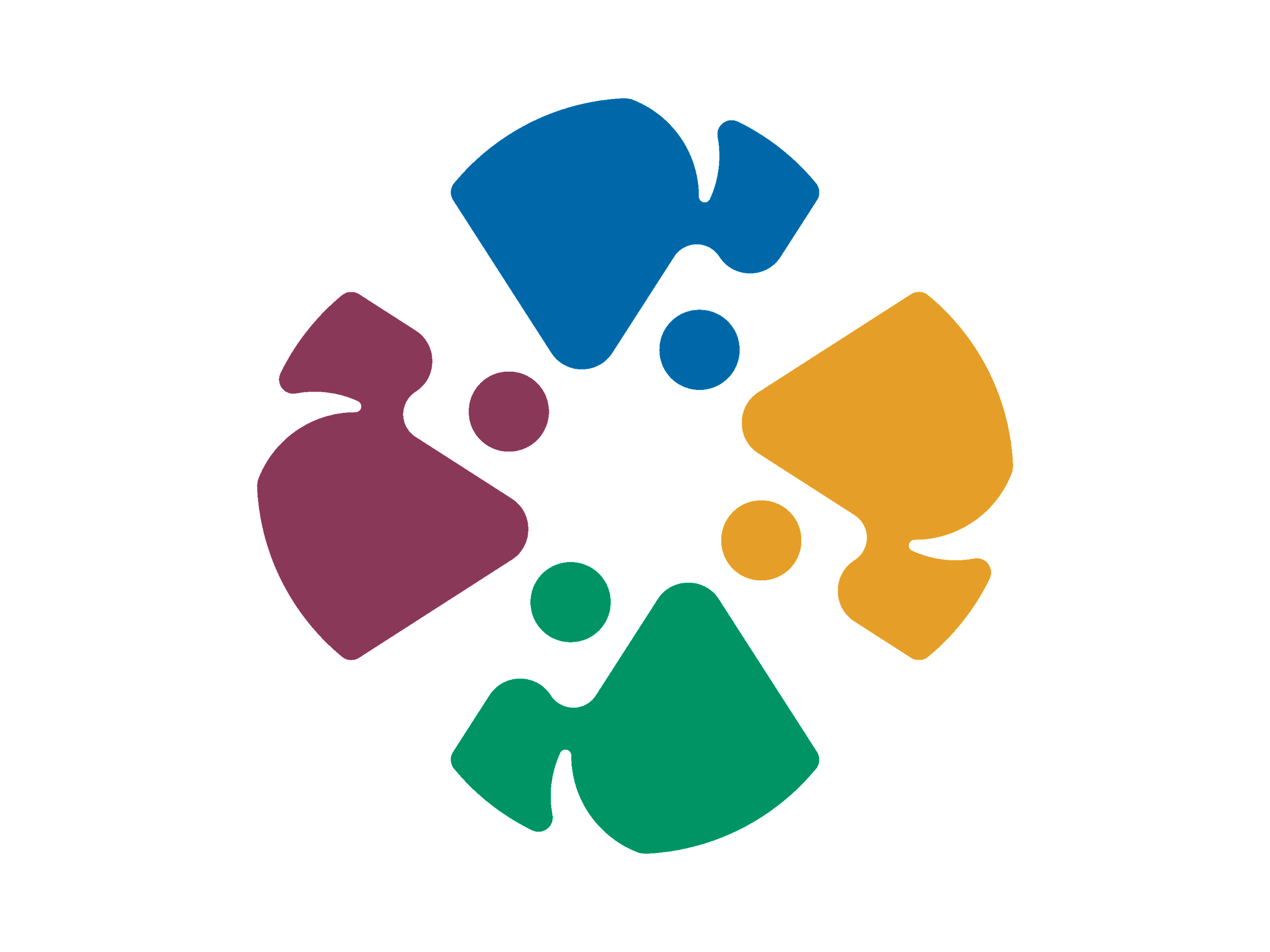 [Speaker Notes: Peter]
What would be your advice to an adult education provider or a college that wants to implement or grow IET?
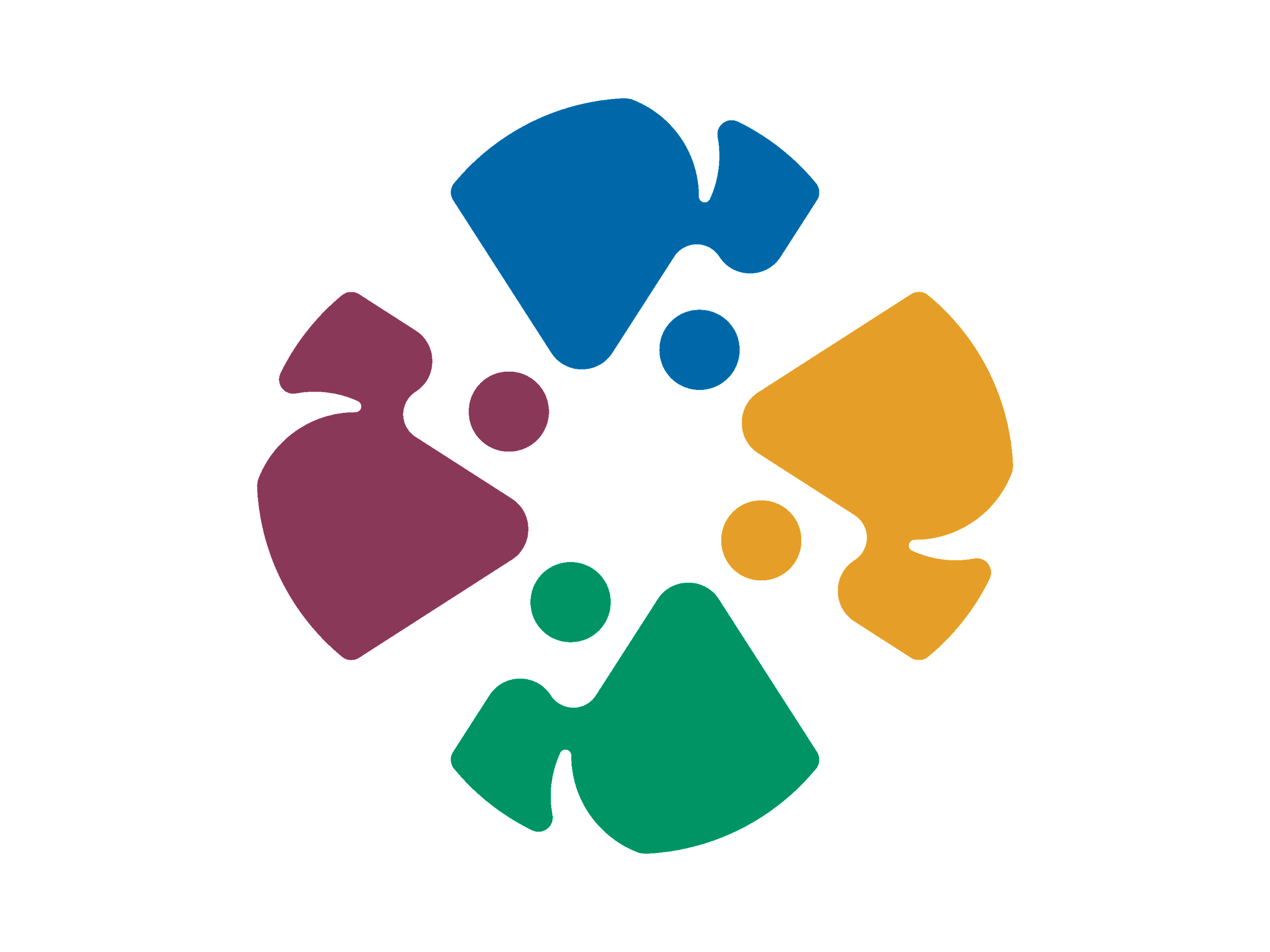 [Speaker Notes: Jennie]
Panelist Dialogue
What questions or reactions do you have after listening to your fellow panelists?
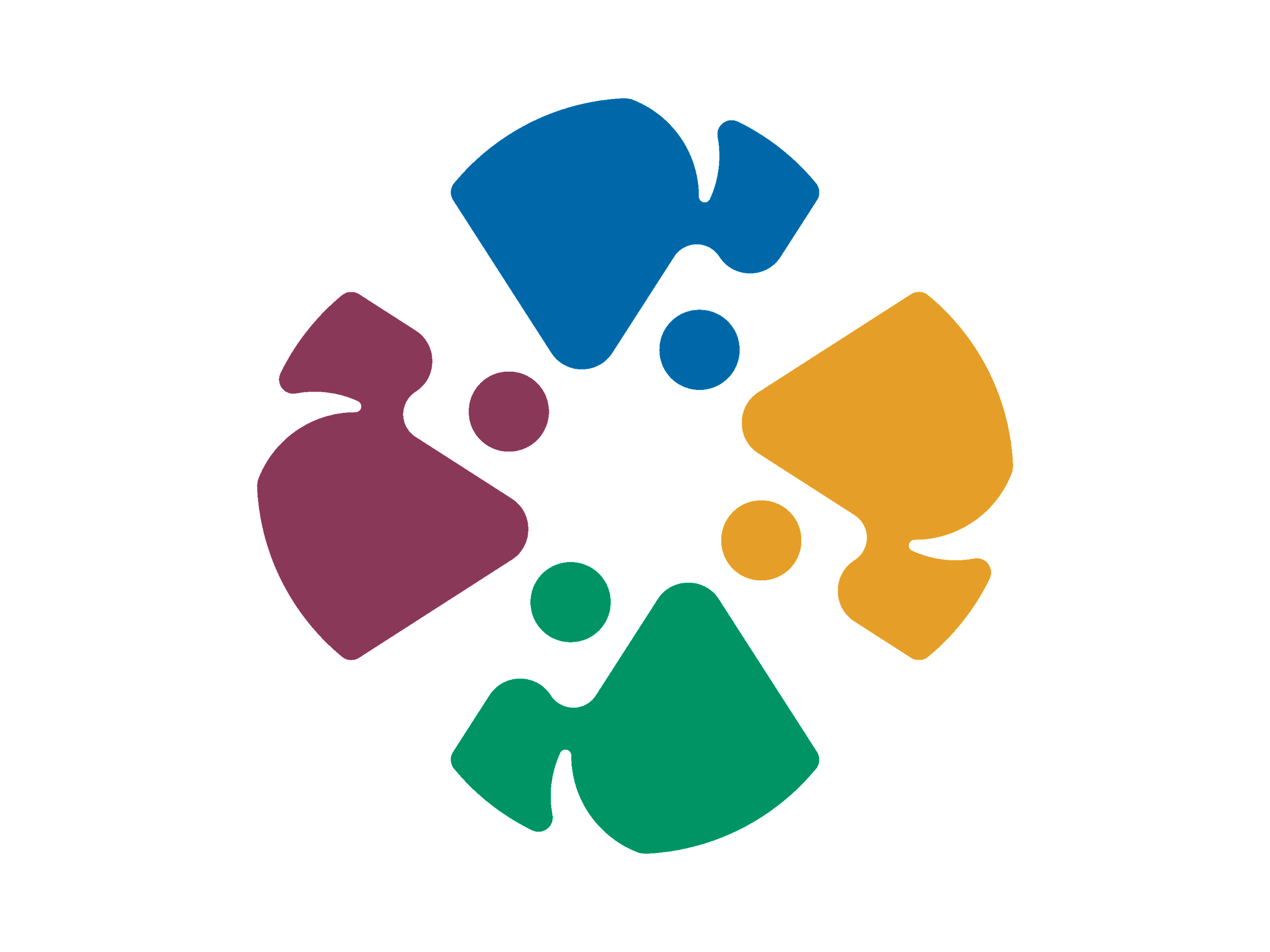 [Speaker Notes: Jennie/Peter]
Questions & Answers
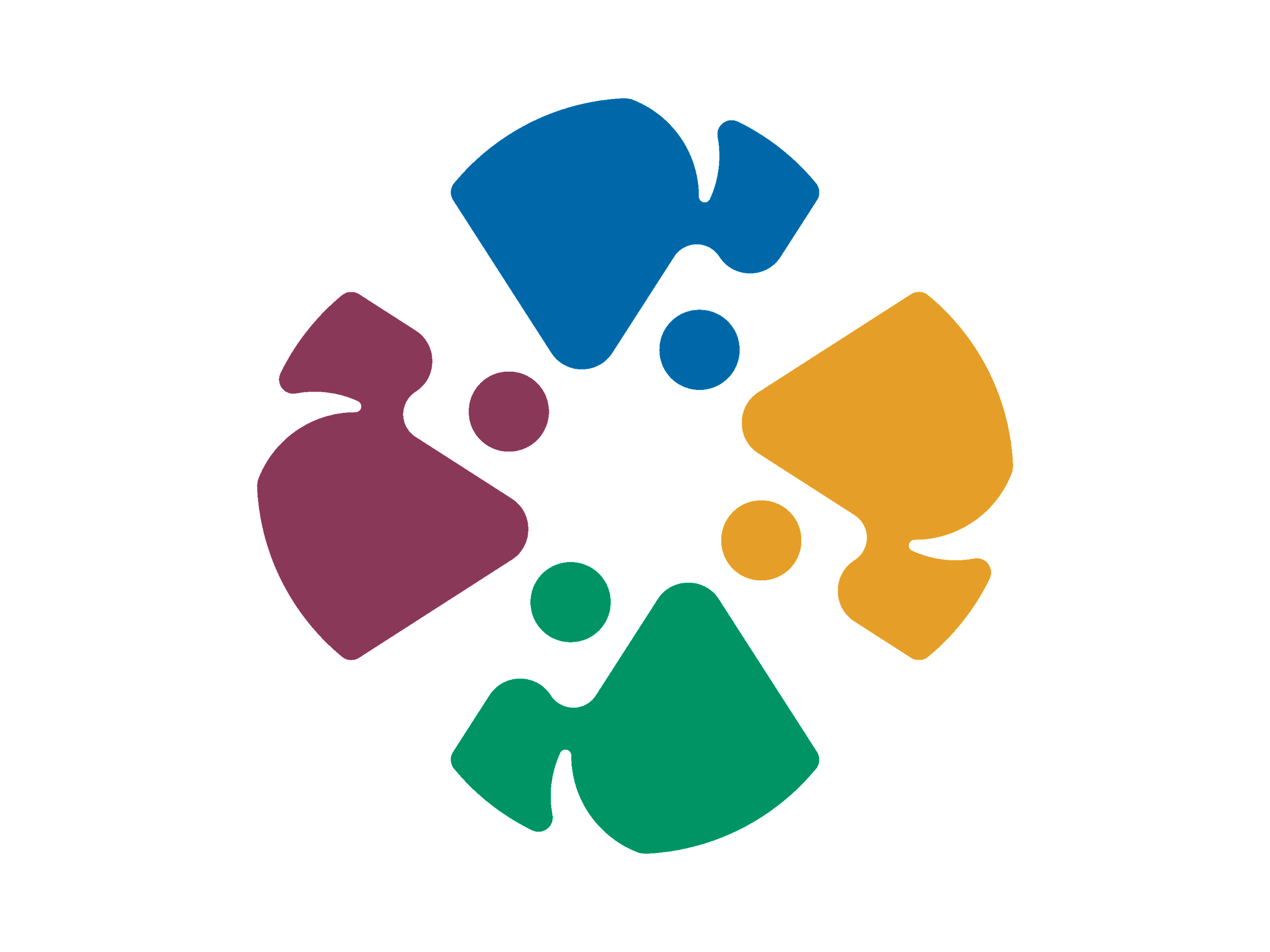 Thank you for joining us!
Enjoy the new CAEP brief on IET for additional detail on what was shared today
Learn more and connect!
Fall 2022 CalPRO Online IET Implementation Clinic calpro@air.org
LINCS webinar on Designing IET Programs: Introduction to Train-the-Trainer Resources
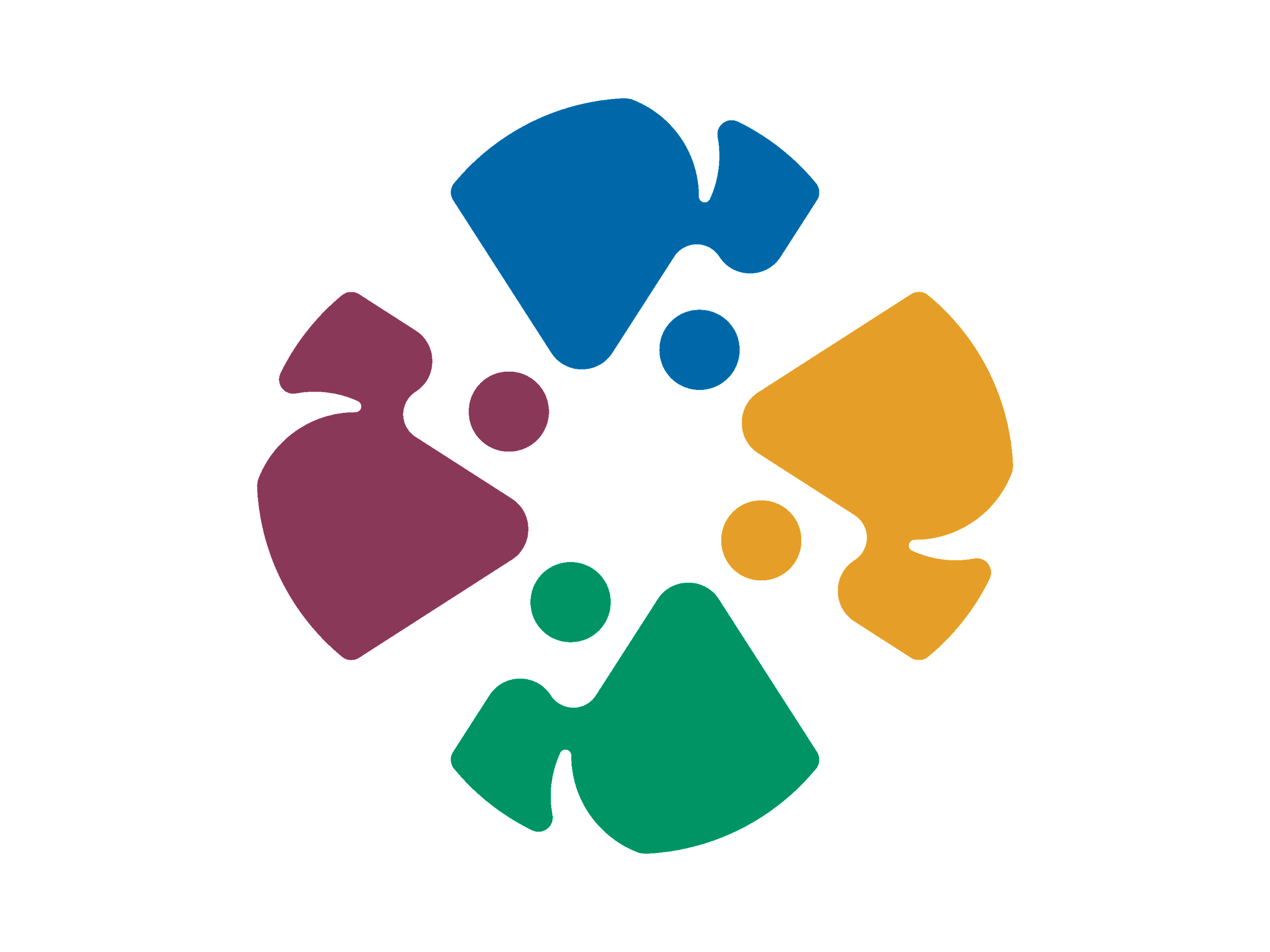 [Speaker Notes: Renee
CalPRO clinic for up to 8 agency teams , October - December 2022
LINCS/OCTAE Designing IET webinar: https://community.lincs.ed.gov/announcements/20220815/designing-iet-programs-introduction-train-trainer-resources-webinar]
Contact Us
Jennie Mollica	jennie@highroadalliance.org	(510) 436-4968
Peter Simon		peter@highroadalliance.org	(510) 219-1868
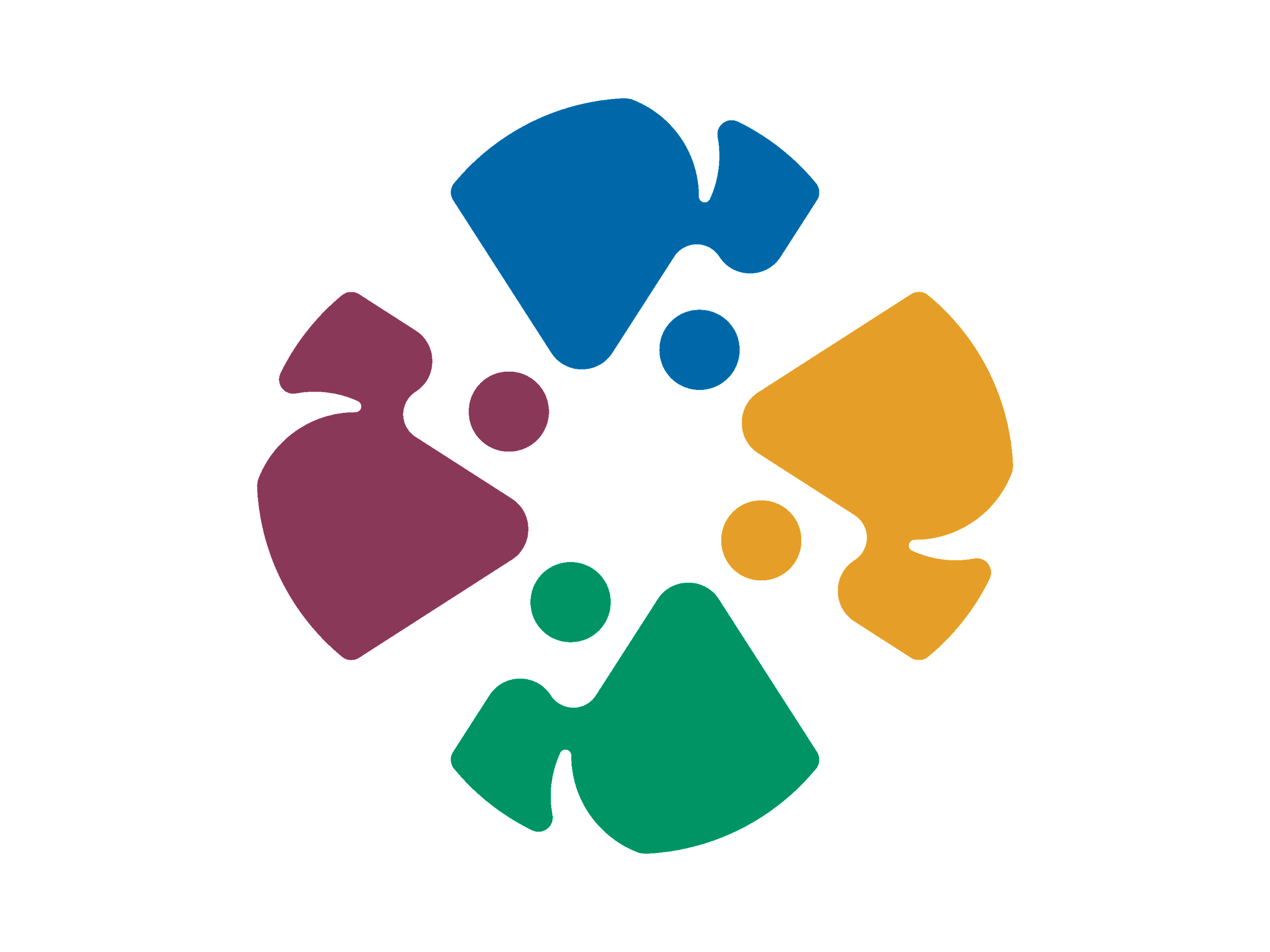